Introduction toHelix for Users
[Speaker Notes: The class slides are used as talking points for the lecture and not intended as a substitute for our Perforce manuals.
Describe any other files the students have.]
Introduction
Introductions
Class Schedule
GUI vs. CLI
About the Exercises
[Speaker Notes: Instructor to introduce self (obviously).
For online classes you may wish to summarize results from the “survey monkey” questionnaire.
Questions to ask students for classroom instruction:
What do they do?
Perforce experience? 
What operating systems will they be using?
Other SCM?
Lecture time is from 9:00-5:00 each day (approximate).
Instructor will be present  8:30 to 5:30.
This class is devoted to User features.
The CLI is used throughout, except for P4V demos.
Exercises follow most chapters. 
Students log in as "bruno“, with the password “brunopass.”]
Course Contents (Day 1)
Overview
Help!
File Operations
File Reporting and Revision Specifiers
Changelist Management
Handling File Conflicts
[Speaker Notes: Among the tangible benefits of SCM tools is the ability to: 
create a more predictable software development and release cycle 
automate repetitive development tasks 
manage the concurrent development of multiple branches, which brings the benefit of increased productivity 
deliver a more bug-free product 
create distributed development teams regardless of their geographical location
Strong points of Perforce include:
speed
cross-platform compatibility
client workspace mapping
branching – you’re in control
superb Technical Support]
Course Contents (Day 2)
Client Workspace Management
Branching and Merging
Streams
Labels
Defect Tracking
[Speaker Notes: Among the tangible benefits of SCM tools is the ability to: 
create a more predictable software development and release cycle 
automate repetitive development tasks 
manage the concurrent development of multiple branches, which brings the benefit of increased productivity 
deliver a more bug-free product 
create distributed development teams regardless of their geographical location
Strong points of Perforce include:
speed
cross-platform compatibility
client workspace mapping
branching – you’re in control
superb Technical Support]
Notation used herein
p4 command and flags or variables:
	p4 –p port command
Items of note in output
Examples of commands in text
Sample output:
$ p4 ping -c 1000 -s 5120000
2.24s for 1000 messages of 5120000 characters
Introduction toHelix for Users
Overview
Overview
Client/Server Model
Server
Client Programs
Changelists
Client...
Helix Client-Server model
Helix Proxy or
Edge Server or
Forwarding Replica
Helix Server
(p4d)
WAN
Client Application
Client Application
Client Application
Client Application
[Speaker Notes: Base Perforce is client/server architecture.	
Communication is via TCP/IP.
There is usually one server, with multiple clients connecting from various locations.
Users access the server via client programs. Client programs don’t talk to each other.
Customer environments may have multiple replicas to help manage load, for example forwarding replicas for remote sites or build farm servers in front of their build farms.]
Helix Server
The Repository
Helix Server
(p4d)
Versioned Files
Metadata
Depot2
Depot1
[Speaker Notes: The Helix Server program runs on one machine.
The executable program is an unprivileged program called p4d, or p4s.exe for a Windows service. P4s.exe is an identical copy of p4d, but runs as an Windows service, so it can run all the time.
The server manages one or more depots (client workspace activity on shared files) on local disk and a relational database of depot metadata (info about client actions – where, when, by whom) also on local disk. The file structure is transparent to users, except that they will be aware of the depots.
Shared (depot) files and metadata are accessed only by the Perforce server, not by client programs.
The server is uniquely identified by machine:address. (Class PC’s, w/client & server programs on same machine,  use localhost:1666).]
Helix Client applications
P4
Joe-dev 
Client
Workspace
Joe-admin
Client
Workspace
P4V
P4Eclipse
[Speaker Notes: The interface to Perforce is via the client programs:
P4 – the Perforce Command-Line Client (all platforms).
P4V – the Perforce Visual Client, runs on Mac OS X, Linux, FreeBSD, Windows and Solaris. 
P4Web – the Perforce Web Client, a GUI that will run across all platforms.
P4SCC – Perforce SCC Plug-in integrates Perforce with Microsoft Visual Studio .NET, Visual C++, Visual Basic, etc.
P4FTP – the Perforce FTP Plug-in.
Users may also write their own interfaces using the Perforce C/C++ API which is publicly available.
Perforce is sold in terms of seats, or user licenses. Each user may have as many client workspaces as they need, to work on different projects, or from different hosts (client machines).
Client workspaces have local copies of files from the depot. Users work at the speed of the local machine.]
Some-server:1701
//ABCdepot
“Joe-dev” Workspace
“Fred-dev” Workspace
Server & Workspaces
Joe-dev and Fred-dev might contain the same depot files but on different machines
[Speaker Notes: Your server is running on a machine:port combination
A particular depot such as //ABCdepot has a tree of folders/sub-folders/files
Two users work on those files within their own workspace – so their own copies of the files
Note that the workspaces are typically a subset of what is in the repository – so not the whole thing
Users check in (submit) changes, and other users can bring them down into their workspace (sync/get latest)]
Changelists
Changelist
3567
//depot/Jam/MAIN/src/ape.c#23 edit
//depot/Jam/MAIN/src/zebra.c#9 edit
//depot/Jam/MAIN/src/lion.c#3 delete
//depot/Jam/MAIN/src/eland.c#14 edit
//depot/Jam/MAIN/src/bear.c#1 add
[Speaker Notes: A changelist is a list of files, their revision numbers, and operations to be performed on these files.
This is the first time we’ve seen depot syntax – explain that the double slash expands to the server root; for example, on class machines, where the root is C:\Perforce, the full path to depot files is C:\Perforce\depot\Jam\MAIN\src\<filename>.
Changelists in Perforce are submitted serially and are atomic. That is, either all of the files in the changelist are submitted, and updated in the depot, or none of them are.
They provide a good method to group together related changes to different files (for example, a new feature or bug fix).  This also enables easy propagation of changes between different branches.
 Changelists also act as a sync point in the depot.]
Client ...
Client machine
Client programs
Client workspaces
[Speaker Notes: The client machine is the machine you are working on – the machine the client program is running on.
Client programs have already been discussed – P4, P4V, etc.
Files are created, edited and deleted in the user’s own directories.
These areas are called client workspaces. 
A client workspace is the area (file system) where you work on copies of files from the depot.  
This is usually a local file system, but could be networked.
Before you begin working on files from the Perforce depot, a client workspace must be configured, and a specification created. We will learn how to do that in a later chapter.]
Showing Connection Information
$ p4 info
User name: bruno
Client name: bruno_ws
Client host: bruno-win.perforce.com
Client root: c:\work
Current directory: c:\work\Jam\MAIN\src
Client address: 103.14.25.211:1719
Server address: london:1666
Server root: /usr/perforce
Server date: 2015/03/26 11:21:36 +0100 BST
Server uptime: 382:14:58
Server version: P4D/DARWIN90U/2011.1/... (2012/01/25)
Server license: Perforce 200 users...
Case Handling: insensitive
[Speaker Notes: p4 info reports information about the current Perforce system:  the server address, client workspace root directory, client workspace name, user name, Perforce version, etc.
If p4 info doesn't return something like this, then it is most probable that P4PORT isn't set, or is set incorrectly.
Mention at this point that the example commands on the slides include spaces where appropriate, for example, the space between "p4" and "info" above, and students can refer to the slides for correct spacing when doing the exercises.
New with 2008.1, server uptime is reported. Also visible in P4V’s Tools -> Administration Home window’s Server data.
New with 2010.1, the server reports if it is case insensitive (normally Windows) or case sensitive (normally unix, linux, etc.).]
Commands in this Chapter
p4 info
[Speaker Notes: p4 info – displays connection information.   
p4 login – starts a Perforce session.
p4 logout – ends a Perforce session.]
[Speaker Notes: P4V Demo of Overview

Open P4V and log in using bruno’s password brunopass.

 When P4V is freshly installed a dialog box asking if you wish to run the Connection Setup Wizard will appear when launching P4V for the first time. Select No to go to the Open Connection dialog box. The wizard can be launched from within P4V by selecting Connection > Set Up Connection... if you would like to step students through the wizard.

New with 2008.1, P4V will use the P4PASSWD environment variable if it is set and the server is not running at the highest security level of 3 for 2003.2 or later servers.  Otherwise P4V  uses ‘p4 login’ if a user has a password and is connecting to a 2003.2 or later Perforce server.   A ‘ticket’ is issued by the server and stored on the user’s host machine.  The ticket  is good  for use only on the host machine where the user logs in.  The ticket expires when the user either logs off or the timeout value for the ticket is reached. The default timeout is 12 hours.

Briefly describe the Left (Tree), Right and Log panes 

Note that P4V uses “workspace” exclusively, in lieu of the command line “client,” in an effort to use more common, less Perforce-centric terminology in the GUI. There are a number of reasons why the command-line wording will not change to follow suit.

Select  the “bruno_ws” workspace in the Tree Pane if (no workspace selected).

Show connection information
Help > Show Connection Info

Log off
Connection > Log Off]
Introduction toHelix for Users
Help!
Help!
Command Summary Help
Help for a Specific Command
Online Perforce Documentation
E-mail Perforce
Perforce Forums
[Speaker Notes: All of these are available on the main Perforce web site, www.perforce.com.]
Command Summary Help
p4 help

   p4 is Perforce's client tool for the command line.  

Try:
	p4 help simple          list most common commands
	p4 help commands        list all standard commands
	p4 help command         help on a specific command
	...etc...
[Speaker Notes: p4 help describes all the arguments that can be given to p4 help.
May want to mention p4 help undoc, with the caveat that the features listed are unsupported, largely untested, and some may be dangerous. Those which make it into future releases will be documented at that time. None of the features are guaranteed to be available in the future nor to work in the same way as they do at present.]
Perforce Commands
p4 help commands

Perforce client commands:

	add      Open a new file to add it to the depot
	admin    Perform administrative operations on the server
	annotate Print file lines along with their revisions
	archive  Archive obsolete revisions to archive depots
	branch   Create or edit a branch specification
	branches Display list of branches
	...etc...
[Speaker Notes: p4 help commands lists all Perforce commands with a short description of what they do.]
Help for a Specific Command
p4 help delete

delete -- Open an existing file to delete it from the depot
p4 delete [ -c changelist# ] [ -n –v ] file ...
	Opens a depot file for deletion.
	If the file is synced in the client workspace, it is removed.  If a 	pending changelist number is specified using with the -c flag, the file is opened for delete in that changelist. Otherwise, it is opened in the default pending changelist.
[Speaker Notes: For any specific command, p4 help <command> gives detailed information about that command.
Arguments in brackets, for example, the -c flag above, are optional; others, for example, file is required.
New with 2009.1 is the -v flag. Files must be mapped in the client workspace view to use the -v flag.]
Perforce Documentation
Introducing Perforce
P4 User’s Guide
Perforce Command Reference
Perforce System Administrator’s Guide
Release Notes
Knowledge Base
White Papers
[Speaker Notes: Online doc is in HTML and PDF formats.  Print doc is also available, and can be ordered through a link on the Perforce Documentation Web page. There are several links to additional documentation, on that  page, as well.
Introducing Perforce  is a conceptual non-client-specific introduction to Perforce principles.
The P4 User’s Guide tells users how to use the P4 command line interface to perform SCM tasks.
The Perforce Knowledge Base (KB) is the repository of Perforce's technical articles. 
There is a public depot, which has where developers outside Perforce can contribute to the growing body of supporting programs and documentation of interest to our users. The Perforce web site home page has a link to the public depot.
Various FAQ's are stored in the Perforce public depot.
There are links to User Conference proceedings from the Perforce home page.]
Help via E-mail
E-mail Perforce at:
support@perforce.com
sales@perforce.com
consulting@perforce.com
Perforce Forums
Subscribe at http://forums.perforce.com/
Exchange ideas with other Perforce users
[Speaker Notes: Mention that when emailing support, users should be sure to include details pertinent to their question or problem, for example, connection info (p4 info results), exact error messages, etc.
Sales and licensing questions should be sent to sales@perforce.com.
Email should be sent to info@perforce.com when the user isn't sure where it should go. It goes to the support queue & will be passed to other departments if appropriate.]
Commands in this Chapter
p4 help
[Speaker Notes: p4 info – displays connection information.   
p4 login – starts a Perforce session.
p4 logout – ends a Perforce session.]
[Speaker Notes: P4V Demo of Help!

Getting help in P4V
Show Help > Getting Started with P4V
Select the default changelist > Help > P4V Help, to show  context-sensitive help.
Click on the Home toolbar icon
Click on the Contents tab
Click on the “+” to the left of Managing Files > Editing files
Click on the “+” to the left of Using the P4V interface > About file icons
Point out the Index, Bookmarks and Search tabs]
Introduction toHelix for Users
Basic File Operations
Basic Operations
Populating a Client Workspace
Editing, Adding and Deleting Files
Moving Files
Reverting Files
Assessing Current Status
Submitting Changes
Populating a Client Workspace
p4 sync
//depot/Jam/MAIN/src/README#26 - added as c:\work\Jam\MAIN\src\README
//depot/Jam/MAIN/src/regexp.c#2 - added as c:\work\Jam\MAIN\src\regexp.c
//depot/Jam/MAIN/src/regexp.h#1 - added as c:\work\Jam\MAIN\src\regexp.h
//depot/Jam/MAIN/src/RELNOTES#77 - added as c:\work\Jam\MAIN\src\RELNOTES
//depot/Jam/MAIN/src/rules.c#5 - added as c:\work\Jam\MAIN\src\rules.c
...etc...
[Speaker Notes: Work on files is done locally, in the client workspace.  To populate the client workspace, we "synchronize" it with the depot using p4 sync.
The command on this slide is a very general one. We’ll talk in later sessions about ways to narrow it to avoid slowing down users’ systems.
Files are read-only.
By default, p4 sync will get the head  (most recent) revision of files.]
Adding New Files
cd \work\Jam\MAIN\src
notepad alias.c
notepad check.c
p4 add alias.c check.c
//depot/Jam/MAIN/src/alias.c#1 - opened for add
//depot/Jam/MAIN/src/check.c#1 - opened for add
[Speaker Notes: Use p4 add, to add a files to the depot. 
Files you want to add to the depot must reside in a subdirectory under your workspace root. The examples above assume the current working directory is a subdirectory under the workspace root.
The files will be opened for add in the default changelist.
When you add files, Perforce attempts to determine the type of file (we'll talk about file types in detail later in class):
first, it checks whether it’s an actual file or a symbolic link
next it checks for a “typemap” file mapping (we’ll cover this later)
then, it examines the first part of the file to see if it’s text or binary: if non-text characters are found, Perforce assumes binary, otherwise text. The number of bytes examined is 8192.
The use of p4 add -t is the first time we’ve seen a command flag. Mention that many commands have flags specific to the command.  Using ‘-t’ overrides “typemap” file mapping.
New with 2010.1, if a file opened for edit and another user submits a delete, instead of reverting, users can now open the deleted file for add with  p4 add -d <filename>. This avoids losing local edits.]
Editing Existing Files
cd \work\Jam\MAIN\src
p4 edit rules.c rules.h
//depot/Jam/MAIN/src/rules.c#5 - opened for edit
//depot/Jam/MAIN/src/rules.h#2 - opened for edit
notepad rules.c
notepad rules.h
[Speaker Notes: To open a file for edit, you use p4 edit. You can open multiple files with a space-separated list.
Issuing the p4 edit command:
 enables write permission on the opened file – by default files are read only.
adds the file to the changelist, and updates the metadata in the Perforce database – who’s editing the file.  If the default changelist already had files, the newly-opened ones are added. 
does not lock the file – other users may also open and edit it. If a file included in your p4 edit command is already open in another client workspace’s changelist, Perforce displays a message telling you that “<user>@<client workspace>” has the file opened.
You may want to mention that the files used as examples in these slides are varied and not intended to follow a specific group of files in a sequential way.]
Deleting Files
p4 delete exec.c //depot/Jam/MAIN/dir.c
//depot/Jam/MAIN/src/exec.c#2 - opened for delete
//depot/Jam/MAIN/dir.c#3 - opened for delete
[Speaker Notes: Use p4 delete to delete files from the depot.
p4 delete opens the files for delete in the default changelist.
The files will be removed from the client workspace immediately. 
The head revision will be marked as deleted in the depot when the changelist is submitted. All previous revisions are still in the depot and available for later use.
New with 2009.1 is the -v option to allow 'virtual delete' -- deletion of files in the depot without first syncing them into the client workspace.  That is, a file can be deleted without having to sync it into the workspace first.]
Moving Files
p4 edit filemac.c
//depot/Jam/MAIN/src/filemac.c#3 - opened for edit

p4 move filemac.c fileosx.c
//depot/Jam/MAIN/src/fileosx.c#1 - moved from                               //depot/Jam/MAIN/src/filemac.c#3
[Speaker Notes: New with 2009.1 is the p4 move command.
p4 move takes an already opened file and moves it from one client location to another, reopening it as a pending depot move.
The file(s) must already be opened via p4 add or p4 edit to use p4 move.
p4 move will actually open the new file for “move/add” and the original file for “move/delete”.
p4 opened lists pending moves showing both the “move/add” and the “move/delete”.
A client file may be moved many times before it is submitted.  Moving a file back to its original location will undo a pending move, leaving un-submitted content intact.  
Using p4 revert will both undo the move and revert the un-submitted content.
Note that the p4 move command requires a release 2009.1 or newer client and server. For pre-2009.1 clients and servers, see instructions in p4 help rename.
New with 2010.1, p4 move -f <filename> allows users to force a move to a file already synced in the client workspace.]
Undoing Your Changes
p4 revert alias.c fileosx.c rules.h //depot/Jam/MAIN/dir.c   //depot/Jam/MAIN/images/logo.pdf

//depot/Jam/MAIN/dir.c#3 – was delete, reverted
//depot/Jam/MAIN/images/logo.pdf#none – was add, abandoned
//depot/Jam/MAIN/src/alias.c#none - was add, abandoned
//depot/Jam/MAIN/src/rules.h#2 - was edit, reverted
//depot/Jam/MAIN/src/filemac.c#3 - was move/delete, reverted
//depot/Jam/MAIN/src/fileosx.c#none - was move/add, deleted
[Speaker Notes: Any file opened with add, edit or delete can be removed from its changelist with p4 revert.  Files opened by other users cannot be reverted.
This command will revert the file back to its unopened state and any local modifications to the file will be lost: 
edits will be discarded
deleted files will be back in the client workspace
new files won’t be added to the depot, and the display of the file information has “#none” as the revision – the file was never in the depot, so the revert is of a non-existent revision. 
Use p4 revert -n  to show what would be reverted without actually reverting any files.
Use p4 revert -a to revert files opened for edit that are unchanged or missing. No file pattern is required with this flag. 
p4 revert is a useful command when you are debugging your code.  It will revert files to their former state.
p4 revert is irreversible!]
Which Files Were Opened?
p4 opened
//depot/Jam/MAIN/src/check.c#1 – add default change (text)
//depot/Jam/MAIN/src/exec.c#2 –  delete default change (text)

p4 opened –u bob
//depot/Jam/MAIN/src/make.c#5 – edit default change (text) by bob@bo
//depot/Jam/MAIN/src/rcp.c#7 – edit default change (text)  by bob@bo
//depot/Jam/MAIN/src/trans.h#9 – edit default change (text) by bob@j
[Speaker Notes: p4 opened lists all files that are opened within the client workspace’s changelists.
#n in the above examples is the revision number of the file when it was synced from the depot.
p4 opened -a lists files opened on all client workspaces.
p4 opened -C <client_workspace_name> lists only the files opened in a specific client workspace.
p4 opened encompasses the entire client workspace view mapping. 
Keeping narrow client workspace views (we'll discuss this in detail in the Client Workspace Management chapter) will prevent this command from slowing down operations.
New with 2009.1 p4 opened -u <username> lists only the files opened for a specific user name.
New with 2009.1 is the p4 move command.  The p4 opened command will show the pending actions based on a move (shown above). Requires 2009.1 client program.]
What Changes Have You Made?
p4 diff rules.c

==== //depot/Jam/MAIN/src/rules.c#5 –
  c:\work\Jam\MAIN\src\rules.c ===
76c76
<       TARGET target, t = &target;
---
>       TARGET target, *t = &target;
[Speaker Notes: p4 diff is used to compare a file in the client workspace with the corresponding file in the depot.
p4 diff can handle white space differences in a variety of ways with the use of flags. See the Perforce Command Reference for a detailed description of flags available to the p4 diff command.
The P4DIFF environment variable can be used to specify the name and location of an alternate diff program to be used by p4 diff.
New in 2009.1:  p4 diff will operate on a file open for move:
   p4 move <oldfilename> <newfilename>
   p4 diff <oldfilename> returns “<oldfilename> - file(s) not opened for edit.”
   p4 diff <newfilename> diffs against the <oldfilename> file in the depot.]
Submitting a changelist
Depot
Client Workspace
5058
rules.c#5
5059
check.c#1
5060
exec.c#2
5061
[Speaker Notes: Files in a changelist are grouped together as one unit. They usually comprise a logical unit of operation – one piece of functionality.
Changelists are submitted serially to the depot – each changelist submitted to the depot gets the next higher sequential number.
Changelist submissions are atomic – all files in a changelist will be submitted at the same time.  If one should fail, none of the files will be submitted.]
Submitting a Changelist
p4 submit
Change 5061 created with 6 open file(s).
Submitting change 5061.
Locking 6 files ...
add //depot/Jam/MAIN/src/check.c#1
delete //depot/Jam/MAIN/src/exec.c#3
move/delete //depot/Jam/MAIN/src/filemac.c#2
move/add //depot/Jam/Main/src/fileosx.c#1
edit //depot/Jam/MAIN/src/parse.c#7
edit //depot/Jam/MAIN/src/rules.c#6
Change 5061 submitted.
Change:   new
Description:
	Added new check function
Files:
 //depot/Jam/MAIN/src/check.c   # add
 //depot/Jam/MAIN/src/exec.c    # delete
 //depot/Jam/MAIN/src/filemac.c # move/delete
 //depot/Jam/MAIN/src/fileosx.c # move/add
 //depot/Jam/MAIN/src/parse.c   # edit
 //depot/Jam/MAIN/src/rules.c   # edit
[Speaker Notes: Animation!  The first mouse click fills in the Description:. A second mouse click shows the output following a successful submit (talk through the steps).
Use p4 submit -d <description> to add a description to the changelist during the submit process, bypassing the editor. 
p4 submit -r allows files which were opened for add or edit to remain open, in the default changelist, after the submit has completed.]
Previewing Workspace Update
p4 sync -n
//depot/Jam/MAIN/src/README#27 – updating c:\work\Jam\MAIN\src\README
//depot/Jam/MAIN/src/regexp.c#3 – updating c:\work\Jam\MAIN\src\regexp.c
//depot/Jam/MAIN/src/regexp.h#2 – updating c:\work\Jam\MAIN\src\regexp.h
//depot/Jam/MAIN/src/RELNOTES#79 – updating c:\work\Jam\MAIN\src\RELNOTES
//depot/Jam/MAIN/src/varexp.c#8 – added as c:\work\Jam\MAIN\src\varexp.c
...etc...
[Speaker Notes: p4 sync can be used at any time to update the files we have in our client workspace. You don’t have to be in the directory where the files will go. 
A number of commands have a -n flag, which notifies the user of the action that would take place, but doesn’t actually perform the action including p4 add, p4 delete,  p4 edit, p4 move and p4 revert commands.
The report on the screen is identical to the display without the -n flag:  “updating” for existing files, “added as” for depot files that are not in the client workspace and are in the view.
Updating client workspace files is fast, because Perforce updates only files which have changed since the last sync.

NB: The above list of files is the same as on the earlier p4 sync slide, but with higher revision numbers, plus one file that was not synced in the workspace.]
New Commands in this Chapter
p4 sync
p4 edit
p4 add
p4 delete
p4 move
p4 revert
p4 opened
p4 diff
p4 submit
[Speaker Notes: p4 sync – synchronizes a client workspace with the depot
p4 edit – opens an existing file for edit. 
p4 add – opens a new file to add to the depot.
p4 delete – opens an existing file to mark as deleted from the depot.
p4 move – move an already open file from one location to another
p4 revert – discards changes from an open file; the file is no longer open and is once again read only.
p4 opened – displays a list of files opened in a pending changelist.
p4 diff – displays diffs between a client workspace file and a depot file.
p4 submit – submits open files to the depot. Unchanged files are reverted.
Exercises – Make sure students are logged in as ‘bruno’ and have an MS-DOS command-prompt window running. Explain that a client workspace named bruno_ws has already been set up for their work. In a later chapter we’ll learn how to do the client setup.
They will need to log in each day in class. Bruno’s password is: brunopass]
[Speaker Notes: P4V Demo of Basic File Operations

Populating a workspace
Open a new P4V connection
Select Depot Tree Pane > Right click on depot >
Get Latest Revision
Edit workspace files
Navigate to the Jam/MAIN/src  folder in a Tree Pane
Left click on the “+” to the left of the jam folder to view the files under src
Select a few files > Select the Pending Changelists pane
Drag and drop the files on the default changelist
Adding files
Open notepad, type a few lines of text and save file under C:\bruno_ws\jam\MAIN\src 
Switch to the Workspace Tree Pane; View > Refresh all to display your file and navigate to it
Right click on the new file > Mark for Add
Describe the Select Pending Changelist pane options. 
Deleting files
Select variable.c and variable.h on one of the Tree Panes 
Right click on one of the selected files > Mark for Delete
Reverting workspace files
Select the files opened for delete in the default changelist
Right click on one of the selected files > Revert
Which files are you working on?
Check to be sure User: bruno and Workspace: bruno_ws are selected in the Pending Changelists pane
What changes have you made?
Make a small change in one of the files open for edit 
Right click on the file > Diff Against Have Revision
Submitting a changelist
Right click on the default changelist > Submit...]
Introduction toHelix for Users
More on File Operations
More on File Operations
Supported Wildcards
Referencing files
File types
Reconcile Offline Work
“Proactive Checkout” vs. “Edit First” Workflows
Supported Wildcards
Two types
	p4 sync ...
	p4 sync //depot/Jam/MAIN/...
	p4 sync //depot/Jam/R1.0/....txt
	p4 sync //depot/Jam/MAIN/doc/J*
	p4 sync //depot/Jam/MAIN/src/*

Local vs. depot expansion
		p4 sync *.c
		p4 sync "*.c"
[Speaker Notes: "..." – all files and directories below; crosses the "/" boundary
"*" – all files in the directory
Depending on the directory level, all the commands above with the “...” wildcard can be large requests – a narrow client workspace view should be used to keep this kind of command from tying up the server. 
Juxtaposition of wildcards is disallowed.
      Example command strings to put on the white board:
p4 sync //depot/Jam/MAIN/doc/...*.txt  Perforce returns the message “Senseless juxtaposition of wildcards in ‘//depot/Jam/MAIN/doc/...*.txt’”  and the command fails.
p4 sync //depot/Jam/MAIN/doc/....txt  This command succeeds using a single wildcard. 
p4 sync *.c will be expanded locally, before p4 sync happens:
	    Example to put on the white board:
		a.c, b.c in depot and d.c local file not in depot
		*.c expands to a.c, b.c, d.c 
		 Perforce returns the message “no such file” for d.c
p4 sync “*.c” will be expanded by Perforce, to sync all depot files with a ‘.c’ extension, for example, only a.c and b.c, above.
You can use the “*” wildcard with p4 add to add multiple files. You cannot use Perforce’s “…” wildcard to do this – Perforce doesn’t know about the files yet.]
Referencing Files
Depot Syntax
p4 sync //depot/Jam/MAIN/src/util.c

Local Syntax
p4 sync util.c
p4 sync c:\work\Jam\MAIN\src\util.c
p4 sync ..\src\util.c
[Speaker Notes: There is one place each file can go.
A file can interchangeably be specified in depot, client workspace or local syntax, because there is a one-to-one mapping between the client workspace and depot files.
As regards local syntax, it is clear that the above references might be to the same file, if we know what the current directory is.
Perforce translates depot syntax to local syntax and vice versa using current workspace definition and view mappings, as well as current directory – we will see details of this in the Workspace section.]
File Types
Base file types
text	symlink
binary	unicode	utf16
Workspace modifiers
+x  - executable				+w  - always writable
+l  - exclusive open			+k  - RCS keyword
+m  - sync vs. submit modtime
Server storage attributes
	+Sn  -  last ‘n’ revisions		+D -  deltas
	+C   -  compressed				+F -  full file
[Speaker Notes: *** Update this with the similar slide from the admin course – among other things it has +Sn
For text files, line-ending translations are performed automatically by Windows and Macintosh client programs. Text files are stored as reverse RCS format delta files.
Binary files are stored whole, and compressed by default.
Perforce reads the first 8K to determine whether the file type is text (all ASCII), binary or unicode.
Unicode files are stored as UTF-8, -16 or -32  text files on internationalized servers.
Utf16 (new with 2007.2), a new textual file type, works with unicode and non-unicode enabled servers.
Symbolic links are just that, on UNIX (& BeOS) platforms. There are treated as small text files on other platforms.
Apple file type stores the data fork, resource fork, Finder info and comment string in one depot file, and is encoded in AppleSingle format for server storage.
Resource is Macintosh resource fork. This is an old file type, still supported but not recommended - use apple instead.
Workspace storage attribute notes:
+k refers to RCS keywords. (Refer to the Perforce Command Reference for more info).
+m means the modtime of a file is the timestamp on the file when it was submitted.
Use +l, to allow only one person at a time to edit the file.]
Setting File Type
Use the -t flag:
p4 add -t binary *.pdf
p4 edit -t text genfiles
For already opened files, use  p4 reopen
p4 reopen -t binary+lm doit
p4 reopen -t +w ....txt
[Speaker Notes: Reiterate that Perforce automatically determines a new file’s type to be text or binary, and that admins can use typemaps to override the defaults (covered on day 3), or users can use p4 add -t to override both the default and the typemap.
To change an existing file’s type use p4 edit -t <base filetype+modifiers>, or if the file is already opened in a changelist, use p4 reopen -t <base filetype+modifiers>  (files with only file type changes and no content changes are not reverted when unchanged files are reverted prior to submit).
Mention that there is no space between the base file type, the plus sign and the file type modifiers, for example, "binary+lm" in the second example on this slide.
A file type modifier may be used by itself (also called +modifier or +mod, in some Perforce documentation), as shown in the last example on this slide. 
 If just the file type modifier is given following the “-t” flag, then that file type modifier is combined with the current file type, rather than replacing it:
 Lower case modifiers are added to the existing file type, for example, the full file type of runtime.txt, above will be text+w following a submit.
 Server storage (upper case) modifiers replace any existing storage method.  
To remove an existing file type modifier, issue the command with the base file type and any remaining or new modifiers.  For example, to change the file type of “abc.c” from “text+xw”  to “text +w,” use p4 reopen -t text+w abc.c.]
List Files Altered Offline
p4 diff
Diff content changes for files opened for edit since last sync
Use -dw flag (and related flags) to hide whitespace diffs.
Use with -f on files changed but not opened for edit
p4 diff -sd 
Files removed since last sync
[Speaker Notes: p4 diff works on the client workspace view. Keep the view narrow, or use a specific directory in the command to shorten the processing time.]
Reconcile Offline Work
See what files were changed offline in a directory:
cd c:\sean-jam\Jam\MAIN\src
p4 status -m
Open locally changed files for add, edit, delete, and move:
p4 rec
[Speaker Notes: The ‘-m’ flag used a timestamp-based check rather than a checksum comparison to determine if files have changed.  It is not as reliable in theory as the checksum comparison, but usually fine and it is faster.

Use with -I to ignore P4IGNORE.

There are caveats with move:  Perforce is making a guess about moves, based on degree of content change between added and deleted files.  Rename detection can be slow for large data sets.  Behavior can be affected by configurables set by your administrator, including possibly disable rename detection.]
Reconcile Offline Work (Alternate)
cd c:\sean-jam\Jam\MAIN\src
dir /s/b/a-d    		| p4 -x - add
p4 diff -sd ...  		| p4 -x - delete
p4 diff –se ... 		| p4 -x – edit –t auto
[Speaker Notes: p4 has flags that apply to the commands that follow. We will see more of these “global options” in the 2nd half of this chapter.
p4 -x takes input from a file, or, when “-” is used instead of a file name, from standard in.
On Unix platforms, replace the ‘dir’ line with these two lines (the second is optional):
   find . -type f -print | p4 -x – add
   find . -type l -print | p4 -x - add
…| p4 -x - add opens new files for add
		edit opens changed files for edit
		delete opens files no longer in the client 		      workspace for delete
You could put the file names in a file and use
		p4 -x <filename> command
Refer students to KB articles “Working Disconnected” and ”Adding a Directory Tree” at the Perforce Web site for help on performing these operations.
Discuss that P4V “Reconcile Offline Work” feature, available when  you use the Workspace navigation tab, greatly simplifies this.]
“Proactive Checkout” Workflow
Use noallwrite workspace option.
Optionally use p4 change to create changelist first.
Use p4 add, p4 edit, p4 delete, and p4 move before making changes to local files.
Best option when working with very large workspaces.
Generally considered more formal, disciplined workflow.
Default unless using DVCS features.
Similar to ClearCase.
[Speaker Notes: When workspaces are gigabytes in size, the p4 status and reconcile commands can be slow and impractical.]
“Edit First” Workflow
Use allwrite workspace option.
Make changes to local files first.
Use p4 status and p4 rec (per directory or from the top of the tree) to prepare files to commit.
Generally considered less formal workflow.
Beware: Easy to forget files in other directories if not working at the top of the tree.
Default when using Perforce DVCS features.
Similar to Subversion, Git.

Summary: “Proactive Checkout” vs. “Edit First” is largely a matter of personal preference.
[Speaker Notes: When workspaces are gigabytes in size, the p4 status and reconcile commands can be slow and impractical.]
New Commands in this Chapter
p4 add -t
p4 edit –t
p4 reopen –t
p4 reconcile
p4 status
[Speaker Notes: p4 sync – synchronizes a client workspace with the depot
p4 edit – opens an existing file for edit. 
p4 add – opens a new file to add to the depot.
p4 delete – opens an existing file to mark as deleted from the depot.
p4 move – move an already open file from one location to another
p4 revert – discards changes from an open file; the file is no longer open and is once again read only.
p4 opened – displays a list of files opened in a pending changelist.
p4 diff – displays diffs between a client workspace file and a depot file.
p4 submit – submits open files to the depot. Unchanged files are reverted.
Exercises – Make sure students are logged in as ‘bruno’ and have an MS-DOS command-prompt window running. Explain that a client workspace named bruno_ws has already been set up for their work. In a later chapter we’ll learn how to do the client setup.
They will need to log in each day in class. Bruno’s password is: brunopass]
[Speaker Notes: Server storage attribute notes:
Use +S to store only the head revision of a file. New with 2007.2 is the ability to specify +S<n> to store more than one revision. (Refer to the Perforce Command Reference for more info).

New with 2009.1, is the server storage attribute +X. The server will run an archive trigger to access files with +X modifier.  
Starting with 2009.1, on server platforms that support 64 bit file sizes (most current ones), the limit on RCS files of 1.5 GB has been lifted, and p4d now supports arbitrarily large RCS files.  Further, the limitation of 50 million lines on any single revision has also been lifted.  RCS files are used by p4d to store text file revisions.  
This is mentioned because it is important that users know that it is still a better idea to treat very large text files as type 'ctype' (so that they are stored as compressed text files on the server), but the regular text type may now be used for any size file – it may just be slower than ctext to access a large RCS archive.
New with 2009.2, files of type unicode cannot be submitted to non unicode enabled server. Also client programs must be newer than 2007.2 to submit files of type Utf16.  Both cases have been added to avoid possible file corruption.]
Introduction to Perforce for Users
File Reporting
File Reporting
Depot File Information
Directory information
Changelist Information
What’s in your workspace
Search for patterns in files
Show file contents with revisions
Depot File Information
List files in a depot
p4 files //depot/Jam/MAIN/...
//depot/Jam/MAIN/utils.c#3 – edit change 5121 (text)
...etc...
List revision history of a file
p4 filelog utils.c
//depot/Jam/MAIN/utils.c
... #3 change 5121 edit ... ‘add reuse feature’
... #2 change 5119 edit ... ‘fix startup bug’
... #1 change 4967  add  ... ‘add Gizmo src files’
Directory Information
List all directories under a given path
p4 dirs //depot/Jam/*
//depot/Jam/MAIN
//depot/Jam/REL2.1
//depot/Jam/REL2.2
Artifact of file path
Directories are not versioned
Changelist Information
List all numbered changelists
	p4 changes –m 9
	Change 5120 on 2014/06/15 by bruno@ws ...
	Change 5119 on 2014/06/15 by bruno@dyn_ws ...
...etc...
Restrict to a path or file
	p4 changes //pb/... 
Restrict to user
	p4 changes –u bruno
[Speaker Notes: P4 changes lists all numbered changelists (pending and submitted)
Can be restricted with a path or the ‘-m’ flag to list only the most recent ‘n’ changes.
Can use ‘-l’ and ‘-L’ to get more of the changelist description]
What's in Your Workspace?
p4 have
//depot/Jam/MAIN/src/Build.com#7 – c:\work\Jam\MAIN\src\Build.com
//depot/Jam/MAIN/src/Build.mpw#1 – c:\work\Jam\MAIN\src\Build.mpw
//depot/Jam/MAIN/src/command.c#8 – c:\work\Jam\MAIN\src\command.c
...etc...
[Speaker Notes: p4 have shows the depot and local paths of the file revision last synced into your client workspace.
p4 files <file>#have shows depot information for the revision last synced into your client workspace.]
Search for Patterns in Files
p4 grep -e "rules.h" //depot/Jam/...
//depot/Jam/MAIN/src/command.c#8:	
	# include "rules.h"
//depot/Jam/MAIN/src/compile.c#25:
	# include "rules.h"
//depot/Jam/MAIN/src/compile.c#25: 
	* directly to the rule (as defined in rules.h).
//depot/Jam/MAIN/src/headers.c#5:
	# include "rules.h”
...etc...
[Speaker Notes: New with 2010.1, is the p4 grep command.
The p4 grep command searches the highest revision of each file given in the revision range argument to the command for the regular expression defined by the -e flag. 
Use the -a flag to search all file revisions to match the supplied expression.
See p4 help grep or the Perforce Command Reference for a complete description of the flags available for p4 grep.]
Show file contents with revisions
p4 annotate jam.c
//depot/Jam/MAIN/src/jam.c#35 - edit change 627 (text)
1: 		/*
1:  	 *
16:  	 *      Copyright 1993, 1996 Chris.
...etc...
p4 annotate -a -c jam.c
//depot/Jam/MAIN/src/jam.c#35 - edit change 627 (text)
1-627: 	/*
1-627:  	 *
1-1:  		 * 		Copyright 1993 Chris.
30-248:  	 *		Copyright 1993, 1995 Chris.
...etc...

P4V’s Time-Lapse View gives an excellent graphical view
[Speaker Notes: Don’t cover this slide in detail.  Rather, say something like:
This slide really just demonstrates the detailed “chunk of text” granularity the Perforce comprehends text file changes.
This command itself is rarely used, but the GUI visualization of it that we’ll show later, the Time Lapse View tool, is pretty awesome.


Details FYI:
p4 annotate requires a file pattern and accepts a wildcard and revision range
p4 annotate -a includes deleted lines and files
p4 annotate -c prepends changelist numbers to the file's lines instead of revision numbers, as in the 2nd example, above.
Use p4 annotate -q to suppress the one-line header for each file
p4 annotate can ignore whitespace:
p4 annotate -dw to ignore whitespace 	
p4 annotate -db to ignore whitespace changes]
New Commands in this Chapter
p4 files
p4 filelog
p4 changes



p4 have
p4 grep -e
p4 annotate
[Speaker Notes: p4 sync – synchronizes a client workspace with the depot
p4 edit – opens an existing file for edit. 
p4 add – opens a new file to add to the depot.
p4 delete – opens an existing file to mark as deleted from the depot.
p4 move – move an already open file from one location to another
p4 revert – discards changes from an open file; the file is no longer open and is once again read only.
p4 opened – displays a list of files opened in a pending changelist.
p4 diff – displays diffs between a client workspace file and a depot file.
p4 submit – submits open files to the depot. Unchanged files are reverted.
Exercises – Make sure students are logged in as ‘bruno’ and have an MS-DOS command-prompt window running. Explain that a client workspace named bruno_ws has already been set up for their work. In a later chapter we’ll learn how to do the client setup.
They will need to log in each day in class. Bruno’s password is: brunopass]
Introduction toHelix for Users
Revision Specifiers
Revision Specifiers
Revision specifiers
Revision ranges
Comparing different revisions
Backing out a changelist
Syncing a file – what happens?
#0
@50 ?
#1		    @100

#2		    @200
#3		    @201
@150 ?
#5 ?
@9999999 (doesn’t exist) ?
[Speaker Notes: Note animation – this is for useful talking points.
This slide is really useful for online training… You might prefer to do it on the whiteboard if training in person.
What does get revision (sync) to particular changelists do?
The history of the file is as shown.
If you sync to  #head you get #3.
@200 obviously gives you #2
What about @150?
What about @50 when the file didn’t exist – note that this is the equivalent of #0
A possibly strange one – what happens with @9999999 or some other large number which doesn’t exist? You get latest.
A GOTCHA! #5 doesn’t exist, but in this case is treated the same as #0 – so it is not the same as a changelist which doesn’t exist.
Talking point – it is normal to sync lots of different files to the same changelist (after all #head is just latest changelist). But it is very strange to sync different files to the same revision - #3 of this file might correspond to #25 of some other file – it is the changelists which relate them.]
What are Revision Specifiers?
Identify a file or group of files






A changelist specifier can refer to:
The set of files contained in the changelist
A point in time in the life of your repository (like a label)
[Speaker Notes: Table shows when different revisions of the file are created.
This shows that there is a relationship between revision numbers and changelist numbers
Shows that multiple files can be included in a single changelist with different revision numbers
Talk about how syncing to a change will fetch different revisions]
Revision Specifier syntax
[Speaker Notes: See also the “File Specifications" section at the back of the Perforce Command Reference
Not all commands allow revision specifications in file patterns. The Perforce Command Reference includes this information for each command.
#head is the latest revision submitted to Perforce and is the default when no revision is specified.
#have shows the revision last synced to the client workspace.
p4 sync #none, or p4 sync #0  removes files from the client workspace without affecting the depot; for example, to clean out a client workspace before beginning work on a different project; or to clear files from a build client workspace before syncing to head prior to doing a build.]
Why Use Revision Specifiers?
Restrict the scope of a command:
Sync to a particular revision
p4 sync //depot/Jam/MAIN/rules.h#12
List files updated up to a known changelist
p4 files //depot/Jam/...@5234
List changes submitted up to a known date
p4 changes //depot/Jam/MAIN/...@2015/04/21
Revision Specifiers - CLI
p4 sync utils.c#2
p4 sync utils.c@431
p4 sync @431
p4 sync ...@431
p4 changes //depot/Jamgraph/DEV/gizmo/*.c@431
p4 sync @janslabel
p4 files //depot/Acme-api/...#have
p4 sync //depot/notes/....txt
p4 sync #none
p4 sync util.c@2014/05/29
p4 files //depot/Jam/...@2014/05/29:15:37:00
[Speaker Notes: Explain each example on this slide. 
Mention that there is a space between the command and file pattern, but no space between a file pattern and a revision specifier.
Add a revision specification to the p4 diff command to diff the workspace revision against the revision specified, even if the file is not opened for edit.
p4 sync followed by a revision specifier and no file pattern (examples above use changelist 431, workspace “sams_ws” and label “janslabel”) removes from the workspace files that did not exist as of that changelist, or that are not in the workspace have list or tagged with the label.
p4 changes lists pending and submitted changelists. 
p4 files shows depot file info. Limit it with a filespec for a useful result and to avoid slowing down your system. If a file doesn’t have the number of revisions specified, it does not display.
A changelist is a moment in time. Issuing a command @changelist# shows the state of all files at the time the changelist was submitted. Files which didn’t exist when a changelist was submitted do not display when the command includes that changelist number.
When a date is specified without a time, the assumed time is “00:00:00.”
A space can be substituted for the colon between the date and the time in the last example, for example, @2001/05/29 15:37:00. On some platforms, when a space is used, the date must be quoted: @’2001/05/29 15:37:00’ or @”2001/05/29 15:37:00”.]
Revision ranges – CLI only
Limiting commands to a revision range:

p4 changes abc.c@20,@32
p4 changes xyz.c@rel1,@rel2
p4 files //depot/api/...@431,@431
p4 files //depot/api/...@=431
Some commands accept revision ranges:
p4 changes   p4 merge    p4 sync
p4 jobs      p4 files    p4 print
p4 fixes
[Speaker Notes: A revision range is two revision specifications separated by a comma.  If only a single revision is given where a range is expected, the named revision specifies the end of the range, and the start of the range is assumed to be 1. If no revision number or range is given where a revision range is expected, the default is all revisions.
In the second example, we're asking for all changes affecting revisions of xyz.c between the two labels
Above are the user commands which accept a file revision range. There are also some administrative commands, to be covered on day 3, which can take a revision range. 
p4 files, p4 print and p4 sync are run on only the highest revision within the range, e.g., p4 print file1.c@30,50 will print the highest revision of the file file1.c submitted between changelists 30 and 50.
Use p4 files -a and p4 print -a to list or print all revisions in the range.
Talking point – how do you get all files from changelist 431 to latest? 3 obvious ways:
@431,#head
@431,@9999999999 (large number which doesn’t exist)
@431,@2020/1/1    (some date in the future, or todaty)
Optional @431,@now]
Comparing different revisions
p4 diff2 hash.c#1 hash.c#2

==== //depot/Jam/MAIN/src/hash.c#1 –
     //depot/Jam/MAIN/src/hash.c#2 ====
2c2,4
<  * Copyright 1993 Christopher Seiwald.
---
>  * Copyright 1993, 1995 Christopher Seiwald.
>  *
>  * This file is part of Jam - see jam.c for
     Copyright information.
[Speaker Notes: p4 diff2 can be used to compare files stored in the depot. 
p4 diff2 -u produces more patch-friendly output.
p4 diff2 does not use the P4DIFF environment variable.
Text files are stored using Revision Control System (RCS) format.  Reverse deltas of earlier revisions are stored for calculating earlier file contents when requesting an older revision.
Binary files are stored whole, and compressed by default. The server will report if binary files differ by comparing the stored signature of each file. We'll cover file signatures in the Administrative section of class. Users can force the server to report a diff of a binary file by using the -t flag.]
Which Files Have Changed?
p4 diff2 -q //depot/...@231 //depot/...@250

==== //depot/Jam/MAIN/src/jam.c#13 (text) –
      //depot/Jam/MAIN/src/jam.c#15 (text) ==== content
 ==== //depot/Jam/MAIN/src/jam.h#17 (text) – 
      //depot/Jam/MAIN/src/jam.h#18 (text) ==== content
 ==== <none> - //depot/Jam/MAIN/src/Jambase.ps#1 ====
 ==== <none> - //depot/Jam/MAIN/src/Jamfile.ps#1 ====
[Speaker Notes: Use p4diff2 -q to suppress both the diffs and the header lines of files whose contents are the same in both versions. 
<none>  indicates no matching file name exists at the specified revision.]
Recovering a Deleted File
#9
#10
#11
@5017
@5066
@5079
Sync the revision to be re-added:
	p4 sync parse.h@5065
	Or
	p4 sync parse.h#9
Open the file for add
	p4 add parse.h
Submit
[Speaker Notes: *** BULLETS NOT SHOWING UP PROPERLY HERE FOR SOME REASON]
New Commands in this Chapter
p4 diff2
[Speaker Notes: p4 sync – synchronizes a client workspace with the depot
p4 edit – opens an existing file for edit. 
p4 add – opens a new file to add to the depot.
p4 delete – opens an existing file to mark as deleted from the depot.
p4 move – move an already open file from one location to another
p4 revert – discards changes from an open file; the file is no longer open and is once again read only.
p4 opened – displays a list of files opened in a pending changelist.
p4 diff – displays diffs between a client workspace file and a depot file.
p4 submit – submits open files to the depot. Unchanged files are reverted.
Exercises – Make sure students are logged in as ‘bruno’ and have an MS-DOS command-prompt window running. Explain that a client workspace named bruno_ws has already been set up for their work. In a later chapter we’ll learn how to do the client setup.
They will need to log in each day in class. Bruno’s password is: brunopass]
[Speaker Notes: Server storage attribute notes:
Use +S to store only the head revision of a file. New with 2007.2 is the ability to specify +S<n> to store more than one revision. (Refer to the Perforce Command Reference for more info).

New with 2009.1, is the server storage attribute +X. The server will run an archive trigger to access files with +X modifier.  
Starting with 2009.1, on server platforms that support 64 bit file sizes (most current ones), the limit on RCS files of 1.5 GB has been lifted, and p4d now supports arbitrarily large RCS files.  Further, the limitation of 50 million lines on any single revision has also been lifted.  RCS files are used by p4d to store text file revisions.  
This is mentioned because it is important that users know that it is still a better idea to treat very large text files as type 'ctype' (so that they are stored as compressed text files on the server), but the regular text type may now be used for any size file – it may just be slower than ctext to access a large RCS archive.
New with 2009.2, files of type unicode cannot be submitted to non unicode enabled server. Also client programs must be newer than 2007.2 to submit files of type Utf16.  Both cases have been added to avoid possible file corruption.]
Introduction toHelix for Users
Changelist Management
[Speaker Notes: The rationale for using multiple changelists is the idea of logical changes to the depot vs. physical changes.  
We also introduce the concept of “shelving” pending changelists in this chapter.]
Changelist Management
Managing pending changelists
Shelving opened files
Showing changelist detail
Multiple Pending Changelists
Default
//depot/Jam/MAIN/src/rules.c#1	<add>
//depot/Jam/MAIN/src/utils.c#5	<edit>
//depot/Jam/MAIN/src/utils.h#9	<edit>
5069
//depot/Jam/MAIN/src/compile.c#23	<edit>
//depot/Jam/MAIN/src/compile.h#17	<delete>
...
[Speaker Notes: Explain why you have multiple changelists; helps separate work into separate units within the same workspace
Explain that every workspace has a ‘default’ changelist, but you can create numbered pending changelists, and they’re attached to a particular workspace.]
Creating a New Changelist
p4 change
Change: new
Client: bob-jam
User:   bob
Status: pending
Description:
    <enter description here>
Files:
	//depot/Jam/MAIN/src/compile.c #edit
Change: new
Client: bob-jam
User:   bob
Status: pending
Description:
    Fix off-by-one error.
Files:
	//depot/Jam/MAIN/src/compile.c #edit
Change 5069 created with 1 open file(s).
[Speaker Notes: Animation! A mouse click fills in the Description:.
In this example, we're creating a new changelist. When the changelist file is saved, Perforce will assign it a number.
Opened files in the default changelist are moved to the new changelist – remove them from the form before  saving it, to leave them in the default changelist.]
Editing a Pending Changelist
p4 change 5069
Change: 5069
Client: bob-jam
User:   bob
Status: pending
Description:
    Fix off-by-one error. Use UTC time.
Files:
	//depot/Jam/MAIN/src/compile.c #edit
Using Numbered Changelists
Open files into specific changelist
	p4 edit –c 5061 //cl/Jam/MAIN/src/make.c
	p4 add -c 5062 hash.h hash.c
	p4 delete -c 5062 //depot/Jam/MAIN/src/filent.c
Move open files between changelists
	p4 reopen –c 5061 *.sh
	p4 reopen -c default //...
[Speaker Notes: Use the -c flag to explicitly open files into a numbered pending changelist.
p4 revert -c changelist # //clientworkspacename/...  can be used to revert files from the specified changelist.
Use p4 reopen -c <changelist> to move already-opened files among a client workspace’s pending changelists.
Since the 2nd p4 reopen example is the first instance where we’ve used the “//...” path, explain that it includes all files in all depots, and note that best practice dictates that a file pattern this broad only be used in cases where some other factor controls the size of the query, for example, the number of files opened in the default changelist.]
Submitting a Numbered Changelist
p4 submit -c 5069
Submitting change 5069.
Locking 3 files …
add //depot/Jam/MAIN/src/newstr.c#1
delete //depot/Jam/MAIN/src/execmac.c#3
edit //depot/Jam/MAIN/src/rules.c#7
Change 5069 renamed 5072 and submitted
[Speaker Notes: Point out that the changelist is renumbered – other changelists have been created and/or submitted since this one was created. The old number will not be re-used.
Note:  Submitting a numbered changelist does not open an editor.  Modifications to the changelist description must be made before the submit, by using p4 change changelist#.]
Shelved Changes
5179
//depot/Jam/MAIN/src/lists.c#23	<edit>
//depot/Jam/MAIN/src/lists.h#17	<edit>
...
Stored on Helix Server
//depot/Jam/MAIN/src/lists.c#23	<edit>
//depot/Jam/MAIN/src/lists.h#17	<edit>
[Speaker Notes: Explain why you have multiple changelists; helps separate work into separate units within the same workspace
Explain that every workspace has a ‘default’ changelist, but you can create numbered pending changelists, and they’re attached to a particular workspace.]
Shelving Opened Files
p4 shelve
Change: new
Client: bob-jam
User:   bob
Status: new
Description:
    <enter description here>
Files:
Change: new
Client: bob-jam
User:   bob
Status: new
Description:
    Shelving current edits
Files:
	//depot/Jam/MAIN/src/lists.c # edit
	//depot/Jam/MAIN/src/lists.h # edit
Shelving files for change 5179.
edit //depot/Jam/MAIN/src/jam.c#45
edit //depot/Jam/MAIN/src/lists.c#6
edit //depot/Jam/MAIN/src/lists.h#4
Change 5179 files shelved.
p4 revert //...
[Speaker Notes: Animation! A user shelves files and reverts the opened files in their workspace.
New with 2009.2 are the p4 shelve and p4 unshelve commands.  Shelving introduces the functionality of sharing edited files with other users for review or editing.
Edited files are stored on the server as a pending change.
Please review the documentation and p4 help shelve and p4 help unshelve for a complete listing of the flags available for shelving.]
Accessing Shelved Files
p4 unshelve -s 5179
//depot/Jam/MAIN/src/lists.c#6 - unshelved, 
    opened for edit
//depot/Jam/MAIN/src/lists.h#4 - unshelved, 
    opened for edit
p4 diff  lists.c@=5179
==== //depot/Jam/MAIN/src/lists.c#45 – 
     c:\earl-os2\Jam\MAIN\src\lists.c ====
37,39d36
< # ifdef NTFS
< # include "daylight.h"
< # endif
[Speaker Notes: Files can be unshelved by the owner or other Perforce users.  
Shelving files can be a handy method for code review.
Files that have been shelved can be accessed by the p4 diff, p4 diff2, p4 files and p4 print commands using the revision specification @=change, where change is the pending changelist number.]
Deleting Shelved Files
p4 changes -s shelved
Change 5179 on 2011/11/06 by bob@bob-jam *pending* 'Shelving current edits. ’
p4 shelve -d -c 5179
Shelve 5179 deleted.
[Speaker Notes: The owner can delete or modify the files contained in the shelved changelist.]
Showing Changelist Detail
p4 describe -s 5185
Change 9185 by esau@esau-dev on 2014/07/02 10:15:38
        Windows 8 changes.
Affected files ...
... //depot/Jam/MAIN/src/Jambase#52 edit
... //depot/Jam/MAIN/src/Jamfile#18 edit
... //depot/Jam/MAIN/src/RELNOTES#15 edit
[Speaker Notes: p4 describe displays numbered changelist details. 
p4 describe cannot be used with the default changelist, which has no description in the metadata.
Files are displayed for both numbered pending changelists and submitted changelists. 
Diffs are displayed for submitted changelists.  Use p4 describe -s to display only the list of files, suppressing the diffs.
New with 2009.1, use p4 describe -S  to display the list of shelved files including diffs of those files against their previous depot revision.
p4 describe can ignore whitespace.]
New Commands in this Chapter
p4 change
p4 shelve



p4 unshelve
p4 describe
[Speaker Notes: p4 change – creates or edits a changelist specification
p4 shelve – creates, modifies or deletes shelved files in a pending changelist. 
p4 unshelve – retrieves shelved files from a pending changelist to the invoking user’s workspace.
p4 describe – displays a changelist description]
[Speaker Notes: P4V Demo of Changelist Management
Create a new changelist
Check out several files
Right click on the default changelist in the  Pending Changelists tab 
Select  New Pending Changelist... 
Enter a description, under Choose files to submit: click on files you want to keep in the new changelist, then Save as Numbered Changelist
Move files from one changelist to another
Drag and drop files between the default and numbered changelist
Shelve the pending numbered changelist
Right click on the numbered changelist > Shelve Files...
Point out the Revert checked out files after they are shelved option
Shelve
Describe submitted changelists
View > Submitted Changelists
Click on the “+” to the left of a couple of changelists to see a list of  submitted files 
Hover over a changelist number to see the  description
Right click changelist 623 > View Submitted Changelist ‘623’
Filter changelists
Drag and drop Jam/MAIN/src/headers.c from one of the tree panes onto the Folder/file: drop down menu box just under the Submitted Changelists pane heading > clear the User: and Workspace: drop down menu boxes by selecting the  > Filter
Narrow the list further: Workspace: > Browse > clear any Owner: > type “dev” in Name contains: > Filter > select earl-dev-yew > OK
Folder Diff
Right click on the Jam/MAIN/src folder in one of the Tree Panes > Folder History
Drag and drop one changelist onto another in the History tab and describe the Folder Diff window.]
Introduction toHelix for Users
Handling File Conflicts
Handling File Conflicts
When can conflicts occur?
Automatically resolve
Interactively resolve
Reporting Commands
Backing out a Changelist
When Can Conflicts Occur?
File conflicts
Submitting a change to an out-of-date file
Re-syncing an opened file that is out-of-date
Moving to an existing file
Unshelving onto an opened file
Merge/resolve between branches/streams
[Speaker Notes: p4 resolve is used to merge open files with other revisions or files.
2010.1 Move –f allows you to move work in progress from one file/branch to another.  For example, if you are working main and need to move your changes to a dev branch, ‘move –f’ will open the files in your dev branch and schedule a resolve.
2011.1 - Unshelving allows you to merge shelved work with currently opened file.
We'll talk more about resolve in connection with branch integrations later.]
xyz.c
sync
edit
submit
xyz.c
xyz.c
sync
edit
xyz.c#4
xyz.c
resolve
submit
xyz.c#5
depot
ann-jam
joe-jam
xyz.c#3
submit (fails)
?(conflict state)
Updating an opened file
[Speaker Notes: Animation! (talk through it)]
When Can Conflicts Occur?
Submitting changes to an out-of-date file
p4 submit
Change 5085 created with 4 open file(s).
Submitting change 5085.
//depot/Jam/MAIN/src/rules.c - must resolve before submitting
//depot/Jam/MAIN/src/rules.c – must resolve #6,#7
Out of date files must be resolved or reverted.
Submit failed -- fix problems above then use ‘p4 submit -c 5085’
When Can Conflicts Occur?
Re-syncing opened files
p4 sync –q ...
... //depot/Jam/MAIN/src/rules.c - must resolve #2,#5 before submitting
... //depot/Jam/MAIN/src/rules.h - must resolve #2,#14 before submitting
When Can Conflicts Occur?
Moving to an existing file
p4 move -f //depot/Jam/REL2.1/... //depot/Jam/MAIN/...

//depot/Jam/MAIN/src/regexp.c#2 - moved from 
										//depot/Jam/REL2.1/src/regexp.c#1
//depot/Jam/MAIN/src/regexp.h#1 - moved from 
										//depot/Jam/REL2.1/src/regexp.h#1
[Speaker Notes: p4 resolve is used to merge open files with other revisions or files.
2010.1 Move –f allows you to move work in progress from one file/branch to another.  For example, if you are working main and need to move your changes to a dev branch, ‘move –f’ will open the files in your dev branch and schedule a resolve.
2011.1 - Unshelving allows you to merge shelved work with currently opened file.
We'll talk more about resolve in connection with branch integrations later.]
When Can Conflicts Occur?
Unshelving onto opened file
p4 unshelve -s 12023

//depot/Jam/MAIN/src/rules.c#5 - unshelved, opened for edit
... //depot/Jam/MAIN/src/rules.c - must resolve //depot/Jam/MAIN/src/rules.c@=12023 before submitting
What happens on conflict?
Depot file remains unchanged
A resolve is scheduled (needs to be performed)
[Speaker Notes: File conflicts can occur when two users edit and submit two versions of the same file.
For example, one user opens and edits a file in a client workspace, a second user opens the same file in their client workspace.  While they are editing, the first user submits their changes.  When the second user submits their changelist, they are no longer editing the head revision; therefore, the submit will fail and a ‘resolve’ will be scheduled.  The changelist is assigned a number.
That is, when a user submits an edit of a revision that is not the head revision, they will need to perform a resolve to merge the two changes in an orderly way.]
editor
xyz.c
“yours”
xyz.c
xyz.c#4
“theirs”
“merge”
xyz.c
“result”
depot
client workspace
xyz.c#3
“base”
[Speaker Notes: Animation!  Mouse clicks reveal the files  involved in a three-way merge (talk through it).
Theirs	-  the file yours is in conflict with (usually the head    	   revision in the depot)
Yours	-  the file in your client workspace (the one you're 	   trying to submit)
Base	-  the lowest revision both “theirs” and “yours” have 	   in common
Merged	-  resulting file when their changes are merged with 	   yours. 
  The theirs, base and merged files are stored as temporary 
     files when doing a resolve.]
Diff chunk types
Unique diff chunk…
yours				Different workspace file only
theirs			Different depot file only
both				Common to depot and workspace file
conflicting	Conflicting between depot, workspace and base
[Speaker Notes: NOTE:  Adjacent lines which do not strictly overlap are not reported as conflicts.]
Base
Theirs(Ann)
Yours(Joe)
Merge
A1
B1
-
D1
E
F
A
B
C
D
E
F
A1
B
-
D1
E 
F
A
B1
C
D1
E
F
Diff Chunks – Easy 3-way Merge
Theirs
Yours
Theirs
Both
[Speaker Notes: RHGC - new]
Base
Theirs(Ann)
Yours(Joe)
Merge
A1
B1
-
D1
E
F*
A
B
C
D
E
F
A1
B
-
D1
E 
F1
A
B1
C
D1
E
F2
Diff Chunks – 3-way Merge conflicts
Theirs
Yours
Theirs
Both
Conflict
[Speaker Notes: RHGC - new]
Automatic Resolve Options
Ignore (accept your workspace file)
		p4 resolve -ay
Copy (accept their depot file)
		p4 resolve -at
Safe (accept yours or theirs, if only one differs)
		p4 resolve -as
Merge (accept yours, theirs or merge, if no conflicts)
		p4 resolve -am
Interactive Resolve
p4 resolve
c:\work\Jam\MAIN\src\rules.c
  - merging //depot/Jam/MAIN/src/rules.c#6,#7
Diff chunks: 
  0 yours + 1 theirs + 0 both + 1 conflicting
Accept(a) Edit(e) Diff(d) Merge (m) 
Skip(s) Help(?) e:
Iterates over each file scheduled for resolve.
[Speaker Notes: Users may set an environment variable,  P4MERGE to use a  3rd-party merge tool and/or P4DIFF to use a 3rd-party diff tool. 
Use p4 resolve -o to show the base used in the merge.]
Interactive Resolve Actions
Accept yours (ay)
Ignore ‘theirs’, leave workspace file as-is
Accept theirs (at)
Copy ‘theirs’ to workspace
Accept merged (am) 
Replace workspace file with ‘merge’ file
Accept edited (ae)
Replace workspace file with edited ‘merge’ file
[Speaker Notes: Accept merged:
replaces “yours” file with the merged result.
keeps both sets of edits, if there are no conflicts.
won’t accept if there are conflicts.
p4 submit makes the merged file the head revision.
Accept edited:
replaces “yours” file with the merged edited result.
keeps both sets of edits, if there are no conflicts. 
won’t accept if there are conflicts.
p4 submit makes the edited file the head revision. (This option has more significance when integrating – we’ll cover that in the Branching and Merging chapter).
Accept theirs:
copies “theirs” to your workspace, overwriting “yours.”
p4 submit makes the “theirs” file the head revision.
Accept yours:
ignores “theirs” and leaves “yours” untouched.
p4 submit makes the “yours” file the head revision.]
Before Resolving, You Can…
Edit(e)
merged file
your file
Skip(s)
Help(?)
Diff(d)
merged vs. yours
yours vs. base (dy)
theirs vs. base (dt)
merged vs. base (dm)
[Speaker Notes: Perforce will try to determine the best course of action.  If there are no conflicts and changes to both yours and theirs, the default will be am: accept merged.  If there are conflicts, the default will be e: edit.
Typing “?” at the resolve prompt will display help.  In addition to the “d” option are other diff options, shown a couple of slides from now.]
Editing the merged file (with conflicts)
theirs
yours
# include "jam.h"
# include "option.h"
# include "patchlev.h"
# include "make.h"
# include "jam.h"
# include "option.h"
# include "patchlevel.h"
# include "make.h"
merged
result (after editing)
# include "jam.h"
# include "option.h"
>>>> ORIGINAL //depot/Jam/MAIN/xyz.c#3
==== THEIRS //depot/Jam/MAIN/xyz.c#4
# include "patchlev.h"
==== YOURS //bruno_ws/Jam/MAIN/xyz.c
# include "patchlevel.h"
<<<<
# include "make.h"
# include "jam.h"
# include "option.h"
# ifdef FATFS
# include "patchlev.h"
# else
# include "patchlevel.h"
# endif
# include "make.h"
[Speaker Notes: The full path to each file used in the merge displays in the conflict marker lines.
"ORIGINAL" = base file text.]
Textual vs. Binary Resolves
Three-way resolves
Operate on text files
Use Yours, Theirs, and Base
Files can be merged
Two-way resolves
Operate (by default) on binary files
No binary diffs stored, so files can’t be merged
Resolve choices:  accept yours or theirs
[Speaker Notes: When resolving binary files,  Perforce calculates if the yours and  theirs files are different from the base by comparing file signatures. 
Using the +l filetype modifier for binary files will avoid users’ having to make the choice of discarding one set of edits or the other.]
Resolve Reporting Commands
List pending resolves
	p4 resolve –n
	c:\work\Jam\MAIN\src\rules.c -
       merging //depot/Jam/MAIN/src/rules.c#6,#7

List resolved files
p4 resolved
c:\work\Jam\MAIN\src\hash.c -
       merged from //depot/Jam/MAIN/src/hash.c#4,#6

Re-do a resolve
p4 resolve -f
[Speaker Notes: The p4 resolve command is one that takes the -n (notify) flag.  This tells you what resolves are scheduled, without actually resolving any files.
The range of revision numbers in the resolved output shows us that we have multiple revisions of the file to resolve.  We edited revision 3, and since then someone has submitted 4, 5 and 6.  If we now submit, we'll be submitting revision 7 to the depot.
Use p4 resolved -o to show which file was used as the base for the merge.
If a file was resolved incorrectly (For example, you accepted merge & want theirs, or to edit the merged file), re-do the resolve with p4 resolve -f (forces a re-resolve).
Note that if the previous resolve action was accept theirs, your workspace file was replaced by a copy of the “theirs” file; therefore, after you issue a p4 resolve -f command, your edits must be made again, if you decide you now want them.]
Locking a File
p4 lock rules.c
//depot/Jam/MAIN/src/rules.c – locking
Why?
Prevent others submitting
Avoid multiple resolves
How is a file unlocked?
Revert
Submit
p4 unlock <file>
[Speaker Notes: p4 have shows every file and revision # synced to your client workspace, whether the file is opened or not.
Use p4 files <filename> to see if their copy is up to date.
p4 revert would bring the file back to the revision shown by p4 have.  Thus reverting a file restores it to the version to which it was last synced.
To prevent other users submitting files you are in the processing of resolving, you can lock files.  Other users can still open and edit or delete these files, but will be unable to submit them. It is generally unnecessary to lock text files, but may be useful for binary files. 
Using a +l file type modifier on binary files, preventing two users from opening them for edit at the same time, is generally a better way to handle binary files than using p4 lock.]
Backing Out a Changelist
p4 sync @6024
p4 edit index.c command.h
p4 sync 
p4 resolve -ay
p4 submit
Change 6026 created with 2 open file(s).
Locking 2 files ...
Submitting change 6026.
edit //depot/Jam/MAIN/src/index.c#11
edit //depot/Jam/MAIN/src/command.h#6
Change 6026 submitted.
[Speaker Notes: Now that we know how to use revision specifiers, and to resolve file conflicts, we are equipped to back out a change.

Setup Discussion:
Changelist 6025 contains bogus revisions of index.c and command.h
You find out that it’s a bad change, and want to roll back.  Research using ‘p4 diff’, Time Lapse View or the History Tab in P4V tells you that all was right with the world at Change 6024.

Here’s what to do:
p4 sync to the previous changelist
p4 edit the files included in the bad changelist
p4 sync to the head revision, which schedules a resolve.  There will be warning message because you are syncing checked out files; they can be safely ignored in this case.
p4 resolve -ay accepting the earlier version, which is the "yours" file, in your client workspace.  Explain that using ‘p4 resolve –ay’ (or “Accept Target” in P4V) is rarely the right thing to do – backing out a change is a scenario where it is the right thing to do.
p4 submit to submit the files, which no longer have the content added in the bad changelist
See KB article “Backing Out Submitted Changelists” for this procedure, as well as steps for backing out earlier changes, and changes other than edits.]
New Commands in This Chapter
p4 resolve
p4 resolved
p4 lock
[Speaker Notes: p4 resolve – merges open files with other revisions of those files.
p4 resolved – displays files that have been merged but not submitted.
p4 lock – prevents an opened file from being submitted by another user.]
[Speaker Notes: P4V Demo of Handling File Conflicts

Create a conflict and resolve it
Navigate to Jam/MAIN/src  on one of the Tree views
Get Revision... > Changelist 375 > Get Revision
Check Out compile.c and compile.h Select Don’t get Latest in the dialog that appears when you open the out of date files for edit
Edit compile.c and add a “* compile_null() – don’t do anything” statement following the “* compile_local()” line, then save the file
Right click on the files > Get Latest Revision
Right click on the default changelist > Resolve Files...  
Click on Auto to show compile.h being resolved, and compile.c being left unresolved because it has a conflict
Select Interactive > Run Merge Tool and demonstrate P4Merge  
After saving the file, Submit... your changes]
Introduction toHelix for Users
Workspace Management
Workspace Management
What is a workspace?
Why have multiple workspaces?
What does a workspace need?
Creating a Workspace 
Workspace View Mappings
[Speaker Notes: We have been doing all our work using a workspace which was configured and a specification which was created prior to our starting work on Perforce files. Your Perforce Administrator may do the initial configuration for individual staff, or may teach everyone to do their own configuration.
In this chapter we will make changes to our existing client workspace and create additional ones for organizing work. 
We will also look at various environment variables you can set to customize your configuration.]
What is a Workspace?
View into a Perforce Server
Local files in the workspace are managed by Perforce
Uniquely identified by its name (P4CLIENT)
//depot
“Fred-dev” Workspace
Workspace Views map betweenserver and local file system
[Speaker Notes: RHGC new]
Why Have Multiple Workspaces?
Project/Branch oriented
Better performance
For both you and your colleagues!
[Speaker Notes: A separate workspace for each branch/stream/task
Queries against the workspace perform better
Less likely to block others when querying workspace
Different behaviour, you may have two workspaces with identical views but they may have different options, such as line ending or sync options.]
What Does a Workspace Need?
Name
Uniquely identifies the workspace
Root
The workspace’s root directory on your client machine
View
Maps areas of a Perforce Server to client workspace
[Speaker Notes: Each client workspace has its own ID. There is no limit to the number of client workspaces.
The name of the client workspace specification uniquely identifies the workspace.
The client workspace root identifies the top subdirectory of the workspace.  This should be the lowest level directory that includes all the files and directories that you’ll be working with in this client workspace.
The view describes which files and directories in the depot are available to the workspace and where the files in the depot will be located within the client workspace
where to get files from
where to store them locally
which depot files client workspace wants to see
the view can have many lines
should be narrow enough to avoid having large requests tie up the server CPU and memory
The p4 workspace command is a synonym for p4 client and the p4 workspaces command is a synonym for p4 clients.]
Creating a Workspace
p4 client
Client:   bob-dev
Update:   2009/11/15 12:39:47
Access:   2010/06/03 16:33:25
Owner:    bob
Host:     perseus
Description:
          Bob's main development workspace.
Root:     c:\p4work
Options:  noallwrite noclobber nocompress unlocked
          nomodtime normdir
SubmitOptions: submitunchanged
LineEnd:  local
View:
  //depot/Jam/MAIN/... //bob-dev/Jam/MAIN/...
[Speaker Notes: Use p4 client to create or edit a client workspace specification.
The client workspace name defaults to the name of the Host machine. Setting the P4CLIENT variable (to be covered later in this chapter) first causes the simple p4 client command, as above, to create a specification for that client workspace name, instead of the Host name. 
Options:, SubmitOptions: and LineEnd: will be discussed a few slides from now.
The Host: field restricts access to the named host. If unset, access by this client workspace name is allowed from any machine.
Client workspace roots should not overlap each other.
The optional AltRoots: field allows specifying two additional client workspace roots.  The client program's CWD is tried against all three roots, and the first match is used.  p4 info reports the applicable root. This allows for client roots shared via multiple UNIX paths with symlinks, shared via NFS or Windows shares, or between MacOS Classic and MacOS X. Use the LineEnd: 'share' option (covered a few slides from now).]
Client workspace view
Client: bob-jam
Root: c:\p4work\bob-jam
View:
  //depot/Jam/MAIN/src/...        //bob-jam/Jam/MAIN/src/...
 -//depot/Jam/MAIN/src/tests/...  //bob-jam/Jam/MAIN/src/tests/... 
  //depot/Jam/MAIN/src/*.h        //bob-jam/Jam/MAIN/src/hfiles/*.h
  //depot/Jam/MAIN/A/B/config/*   //bob-jam/Jam/MAIN/cfg/*
  //depot/Acme-api/....cpp        //bob-jam/Acme-api/....CC
  //depot/Jam/REL1.0/src/...      //bob-jam/Jam/REL1.0/src/...
 +//depot/Jam/PATCH1.0/src/...    //bob-jam/Jam/REL1.0/src/...
[Speaker Notes: View syntax:
“//" denotes relative, or Universal Naming Convention, path.
 //depot/... – path to depot folder accessed by the server.
 //bob-jam/... – path to files in local client workspace, relative to client workspace root
The View is read from the top down and later lines override earlier ones. Put the most general lines first.
Wildcards must match on both sides.
Avoid ambiguous mappings.  There should be a one-to-one mapping from depot to client workspace, and vice versa.
Overlay (+) mappings are supported in client workspace views. This allows overlaying a sparse tree on top of a denser tree already mapped in the client workspace view.  The last mapping in the view takes precedence for files with the same name. In our example above we overlay a patch onto another branch.
Exclusionary (-) mapping requires Perforce syntax - both sides – the mapping is read from left to right or vice versa depending upon the operation.
If string substitution wildcards are used, two ‘%’ symbols are required. 
Though the above examples are possible, keeping narrow and uncomplicated client workspace views will help maintain Perforce's fast performance.]
Client Workspace Options
Options
[no]allwrite		[no]compress	
[no]clobber		[no]locked
[no]modtime	 	[no]rmdir
SubmitOptions
submitunchanged[+reopen]
revertunchanged[+reopen]
leaveunchanged[+reopen]
LineEnd
local  unix  mac  win  share
[Speaker Notes: Options:
Sync options all default to “no...” Remove the prefix to toggle the settings.
noallwrite: Files will be read-only when they are synced. Reminds users to check out files. A build client workspace might use allwrite. 
noclobber:  p4 sync will not overwrite writable files, not controlled by Perforce.
nomodtime: Local timestamp is the time of the sync. Change to “modtime” to preserve the timestamp on the file when it was last submitted to the depot. File type modifier +m overrides the nomodtime setting.
nocompress: Data transferred between the client machine and server is uncompressed. Change to “compress” when operating over slow network links. The server does the work here, therefore actions should be kept specific to avoid excessive CPU & memory usage. Binary files are uncompressed only in the client workspace.
unlocked: Allows non-owners to edit or delete a client workspace spec.
normdir: Leaves empty directories in the client workspace after removing files.
Submit Options:
determine how unchanged files will be treated upon submit.  Each option can have “+reopen” added, to reopen any submitted files into the default changelist.
LineEnd: field values are:
local (default) -- Use mode native to the client OS
unix – UNIX-style line endings:LF only
mac – Macintosh-style:CR only
win – Windows-style:CR LF
share – Shared mode: Line endings are LF with any CR LF pairs translated to LF-only style before storage or syncing with the depot.
NOTE: See KB article “CR/LF Issues and Text Line-endings,” for more info.]
Creating Workspaces
Creating a new workspaces
		p4 client bob-jam-project_a
Copy a workspace’s view and options
p4 client -t bob-jam-dev mary-jam-dev
List all workspaces for a user
p4 clients -u bob
[Speaker Notes: Users can create as many client workspace specifications as they need, for example, to work on different projects. Reiterate that client workspace roots should not overlap each other.
A client workspace specification with a complex view can be used as a template, with the “-t” flag, when creating a new specification. The flag copies the View:, Options: and LineEnd: fields, from the existing client workspace specification. Again, mention that the user should make sure to edit the Root: - it should not overlap with any other workspace root.
p4 clients lists all client workspaces. The -u flag, which lists only the client workspaces owned by the specified user.]
Testing Workspace View
Show depot and client workspace paths
p4 where command.c
//depot/Jam/MAIN/src/command.c 
//mel-dev/Jam/MAIN/src/command.c 
d:\mel-dev\Jam\MAIN\src\command.c
File does not have to exist for p4 where to work
[Speaker Notes: p4 where exactly reflects the client workspace view and doesn't report the effect of the protections table (to be covered on day 3), returning depot, client workspace and local syntaxes.
The file doesn’t have to exist in either the depot or client workspace.
p4 where  is helpful for debugging a client workspace view:
There is one place each file can go.
A file can interchangeably be specified in depot, client workspace or local syntax, because there is a one-to-one mapping between the workspace and depot files.
For file names containing @#%* use the ASCII hexadecimal value, for example, p4 where my%23file, which will be translated to my#file in the local syntax output. Refer students to the File Specifications section of the Perforce Command Reference for the list of special characters and ASCII expansions.]
New Commands in This Chapter
p4 client
p4 where
[Speaker Notes: p4 client  – creates or edits a client workspace specification.
p4 where – shows how filenames are mapped through your client workspace view.
p4 diff – shows the differences between a depot file and the file in the client workspace (use it with -se and -sd, after working detached to list file names that have been edited or deleted, respectively, from the  local client workspace).
p4 -x - with "-“ – takes input from standard in to create a list of files to add, edit or delete; with a filename, takes the input from the file.]
[Speaker Notes: P4V Demo of Client Workspace Management, Part 1

Narrow your workspace view
Connection > Edit Current Workspace...
Click on the View tab
Expand the tree, then right click on //depot/Jam/MAIN/src > Include Tree
Right click on //depot/... > Remove
Click on the Form tab, and show the changed View: field
Checkmark the rmdir checkbox
Select OK
A dialog box will appear. Select Update. Note Update does not perform a Get Latest Version of files mapped in your workspace.  
Use a workspace as a template to create a  new workspace
View > Workspaces
Context click on bruno_ws in the Workspaces tab Edit  > Create Workspace from “bruno_ws” > Name the new workspace bruno-ProjB.
Change the Root: to C:\ProjB 
Point out that the View and rmdir Option were copied
Select OK
Take bruno’s workspace offline, edit a file and bring workspace online
Connection > Offline Settings... > select the depot/Jam/MAIN/src folder > OK > Yes to take bruno’s workspace offline.
Check Out... command.c, edit the file and Submit...
Connection > Bring Workspace Online 
Select OK to Auto submit
Open the Submitted changelists pane and view the changelist
Note: Bruno may want to use a private branch for editing his offline files to avoid file conflicts when coming back online.  We’ll show students how to create branches in the Branching and Merging chapter.]
Introduction toHelix for Users
Intermission!
[Speaker Notes: Do the exercises in Client Workspace Management, Part  1.]
Introduction toHelix for Users
Workspace Management 
(continued)
Workspace Management
Configuring Perforce Settings
Setting up your client machine
Checking your client configuration
[Speaker Notes: As we saw during the overview, the server is uniquely identified by machine name and the port it will be listening on.  We need to ensure that the client program knows where the server is, so it knows which socket to direct its requests to.
We can redirect the server port and change our client name if we need to, by setting some environment or registry variables. 
There are a number of other client workspace and user environment variables we can set, as well.]
Environment Variables
Important for client applications:
P4USER 		– Perforce User name
P4CLIENT 		– Perforce workspace name
P4PORT 		– Perforce Server hostname and port
P4CONFIG		– Client config filename
[Speaker Notes: P4PORT is the address and port the server process (p4d) will be listening for requests on.  
P4PORT needs to be set for client programs – <serverhost>:<port>
Serverhost can be a domain name or IP address.
Class PCs have client and server programs on same machine; use localhost:1666.
P4CLIENT is the name of the client workspace.
Windows:  Use p4 set <variable>=<value>  to store variables in the Windows registry.  Use set <variable>=<value> to set variables for the current DOS window only. 
This would be a good time to demonstrate in a command prompt window both the use of p4 set <variable>=<value> to set a registry variable, and p4 set <Enter>, to show the listing of current registry variables.]
Setting in the Command
Command syntax
p4 (usage flags) command [flags] args
-p <port> -u <user> -c <workspace>
p4 –p mars:1666 –u otto –c otto-api client
p4 –c reb-jam-main sync –n
Environment Setup
Mac/Linux/UNIX (probably in .profile/.bashrc/…)
export P4PORT=neptune:1666
export P4CLIENT=lisas-jam-dev
export P4USER=lisa
Windows/Mac 
set P4PORT=neptune:1666
set P4CLIENT=lisas-jam-dev
set P4USER=lisa
[Speaker Notes: Note that p4 set <Enter> works on all platforms to list Perforce environment variables.]
Persisting Environment
All Platforms
p4 set P4PORT=neptune:1666
p4 set P4CLIENT=lisas-jam-dev
p4 set P4USER=lisa

Windows Only
	   p4 set -s P4CONFIG=.p4config
[Speaker Notes: The ‘p4 set’ command is your friend.  It works on all platforms to list Perforce environment variables.

On Windows, it stores settings in the Windows Registry.  On Max/Linux/UNIX, it uses a P4ENVIRO file.

The mechanics of ‘p4 set’ being cross-platform are new in 2015.  Prior to that, it worked only on Windows (except for querying values which always worked).

On Windows, ‘p4 set -s’ stores in the HKEY_LOCAL_MACHINE hive of the registry, and requires Administrator access.  It is persistent for all users.  Without –s, p4 set stores in the HKEY_CURRENT_USER hive, does not require admin privs, and affects only that user.]
P4CONFIG File Setup
Set P4CONFIG to a file name
p4 set P4CONFIG=.p4config
Create P4CONFIG file(s) in client workspace root
List environment variables in named config file
P4PORT=lemon:1909
P4CLIENT=graphics_proj
[Speaker Notes: P4CONFIG is an environment or registry variable which can be set to the name of a file without a path, for example, ".config". On Windows use p4 set P4CONFIG=<configfilename> to set the variable in the registry.
When you issue a p4 command, if P4CONFIG is set, Perforce looks in the current directory for a file of that name.  If it is not found, the next directory up in the hierarchy is checked to see if it contains the file, up to the system root directory. Put the file in the highest directory where it should take effect (usually the client root directory).
When the file is found, Perforce reads the environment variables from that file to use during the requested operation. Mention that the file contains only a list of variables, one per line, in the format VARIABLE=value, as above, and not the p4 set command. 
The config file settings can be overridden by P4 {usage} flags, for example, -p, -c -P, etc. (covered on previous slide).
Using P4CONFIG allows you to change Perforce environment merely by changing your current directory.
All client program environment variables can be set in P4CONFIG except P4CONFIG itself. Server environment variables will be ignored if specified in a P4CONFIG file.]
P4CONFIG Sample Usage
Environment:
P4CONFIG=.p4config
/home/bruno
.p4config
P4CLIENT=bruno_jam_main
.p4config
/jam_main
P4UP4PORT=helix.p4demo.com
P4USER=bruno
P4IGNORE=.p4ignore
/ws
.p4config
P4CLIENT=bruno_jam_r2.5
/jam_r2.5
.p4config
P4PORT=big_server.demo.com:4444
P4CLIENT=bruno_tools
/3rdParty/tools
[Speaker Notes: In 2015.2, the nature of P4CONFIG processing changed so that all .p4config files found from the current directory to the root are read, not just the only one.  The impact on environment is cumulative.  In cases of overlap, i.e. same var defined in 2+ files, the definition in the nearest file wins.]
Order of Precedence
Command-line flags
Variables defined in the P4ENVIRO file (non-Windows)
Variables defined in P4CONFIG file(s)
Environment variable settings
Registry variable settings (Windows only)
Default values for P4USER, P4PORT, P4CLIENT
[Speaker Notes: Explain that each line in this list overrides the earlier lines.

Explain defaults:

The default for P4USER is the current user id.  This is usually a good default.

The default for P4PORT is the value perforce:1666.  Use whatever your Perforce admin tells you.

The default for P4CLIENT is the current hostname.  It’s usually a mistake to use this, as it assumes one workspace per host.]
Recommended Client Setup
General settings in environment/registry
Workspace-specific settings in P4CONFIG files
Checking Your Settings
Use p4 set to list your configuration:
$ p4 set
P4CLIENT=bruno_ws
P4CONFIG=.p4 (set) (config 'noconfig')
P4PORT=1666
P4USER=bruno
[Speaker Notes: p4 info reports information about the current Perforce system:  the server address, client workspace root directory, client name, user name, Perforce version, etc.
If p4 info doesn't return something like this, then it is most probable that P4PORT isn't set, or is set incorrectly.]
Setting a Password
Use p4 passwd to set password on server
A ‘strong’ password…
...is at least eight characters 
...includes two of:
Upper case characters
Lower case characters
Non-alphabetic characters
[Speaker Notes: p4 passwd sets the user’s password on the server and encrypts it.  The string stored on the server is not usable as a password with the -P flag.
The command sequence is:
p4 passwd <Enter> 
Enter old password: <If one exists – key old password> <Enter>
Enter new password: <Key new password> <Enter>
Re-enter new password: <Re-key new password> <Enter>
After you change your password, it may be necessary to re-login to Perforce, with the new password depending upon your Operating System and security level set by your administrator.
Introduce Perforce server security policy concepts. The security level set by the Perforce administrator will determine whether a ‘strong’ password must be set.
Security levels 0 and 1 allow using command-line flags -O <old password> and  -P <new password>, and editing the password in the user form.  Passwords are transmitted in clear text.
When ‘strong’ passwords must be set: 
At security level 1 with client programs at 2003.2 or greater, when setting a password.  Otherwise, existing password strength is not challenged.
At security levels 2 and 3, all unverified strength passwords must be changed. 
To unset a password, enter the old one, then press <Enter> at each of the "new password" prompts. Mention that except at security level 0, a new password must be set to continue using Perforce.]
Logging into Perforce
Start a session
p4 login
Enter password:
User marta logged in.
End a session
p4 logout
User marta logged out.
[Speaker Notes: p4 passwd sets the user’s password on the server and encrypts it.  The string stored on the server is not usable as a password with the -P flag.
The command sequence is:
p4 passwd <Enter> 
Enter old password: <If one exists – key old password> <Enter>
Enter new password: <Key new password> <Enter>
Re-enter new password: <Re-key new password> <Enter>
After you change your password, it may be necessary to re-login to Perforce, with the new password depending upon your Operating System and security level set by your administrator.
Introduce Perforce server security policy concepts. The security level set by the Perforce administrator will determine whether a ‘strong’ password must be set.
Security levels 0 and 1 allow using command-line flags -O <old password> and  -P <new password>, and editing the password in the user form.  Passwords are transmitted in clear text.
When ‘strong’ passwords must be set: 
At security level 1 with client programs at 2003.2 or greater, when setting a password.  Otherwise, existing password strength is not challenged.
At security levels 2 and 3, all unverified strength passwords must be changed. 
To unset a password, enter the old one, then press <Enter> at each of the "new password" prompts. Mention that except at security level 0, a new password must be set to continue using Perforce.]
Other Environment Variables
P4CHARSET, P4DIFF, P4MERGE
P4EDITOR, P4TICKETS
P4IGNORE
TMP, TEMP
[Speaker Notes: Perforce will use your default editor for its forms, for example, client workspace specifications, merge result files, etc. (if unset: Unix, vi; Windows, Notepad).  
You can select an alternate by setting the P4EDITOR environment variable to the path to another editor.
P4DIFF and P4MERGE can be set to the path to a 3rd-party diff or merge utility.
TMP or TEMP can be set to a path where client and server temporary files should be written, instead of the default OS temp directory.
P4TICKETS can be set to a path where the tickets file used by p4 login is written.
If the path to any of these variables has spaces in it, it will need to be quoted.
For servers running in internationalized mode, translation of UTF-8 data to the user’s character set is controlled by setting the P4CHARSET environment variable on the client machine.]
New Commands in this Chapter
p4 set
p4 passwd
p4 login
p4 logout
[Speaker Notes: p4 sync – synchronizes a client workspace with the depot
p4 edit – opens an existing file for edit. 
p4 add – opens a new file to add to the depot.
p4 delete – opens an existing file to mark as deleted from the depot.
p4 move – move an already open file from one location to another
p4 revert – discards changes from an open file; the file is no longer open and is once again read only.
p4 opened – displays a list of files opened in a pending changelist.
p4 diff – displays diffs between a client workspace file and a depot file.
p4 submit – submits open files to the depot. Unchanged files are reverted.
Exercises – Make sure students are logged in as ‘bruno’ and have an MS-DOS command-prompt window running. Explain that a client workspace named bruno_ws has already been set up for their work. In a later chapter we’ll learn how to do the client setup.
They will need to log in each day in class. Bruno’s password is: brunopass]
[Speaker Notes: P4V Demo of Client Workspace Management, Part 2

Switch workspaces 
From a Tree Pane > Select the workspace pull-down menu > Choose Workspace... > bruno_projb > OK
In the Depot Tree Pane, navigate to and right click on //depot/Jam/MAIN/src > Get Latest Revision
Show recent connections
Connection > Open Recent 
Show how to customize P4V preferences
Select Edit > Preferences ... 
Show the various tabs
Describe the different  Connection > When the application launches:  choices
Show pending changes in other workspaces
Select the Pending Changelists tab in the Right Pane 
 Clear existing filters by clicking on any ’es in the drop down menu boxes, to see all users’ pending changelists  
Expand the default changelist for Anna_Schmidt@as_dev to show open files
Use the drop down list to select bruno into the User: combo box
Also select bruno_ws in the Workspace: combo box.  You may need to use the Browse... option if the workspace name is not in the drop down list
Show how users can change their password in P4V
Select  Connection > Change Password... (No need to change 
    bruno’s password at this point, simply Cancel the dialog).]
Introduction toHelix for Users
Branching and Merging
Branching and Merging
Terminology
Why branch?
Creating a New Branch
Propagating Changes across Brances
[Speaker Notes: All SCM systems have some way of branching. Perforce’s model is more powerful. 
Inter-File Branching – creating a branch adds new directories with their own paths.
Users create new branches for a variety of purposes, for example:
to separate development code from stable release code,
to separate individual projects from the main stream of development till they are ready to be integrated.]
Terminology
Branch
(noun) A set of related files (a.k.a. codeline) created as copy of its parent
(noun) A branch spec (branch mapping P4V)
(verb) To create a new branch

Merge
To propagate changes between existing branches/streams
	(merge/copy)
[Speaker Notes: Branching is a method of keeping two or more sets of similar, but not identical, files synchronized. 
Suppose you’re writing a program but do not use an SCM system.  You’re ready to release your program: what would you do with your code?  Chances are that you’d copy all your files to a new location.  One of your file sets would become your release branch and bug fixes to the release would be made to this set of files.  Your other files would be the development file set, and new features would be added to these files.  What would you do when you find a bug in both file sets?  You’d fix it in one set, and copy the edits you made into the other.   
Perforce manages the file copying and edit propagation for you:
Copying files  = making a branch (1st time integ; virtual copies),
Specifying which files to copy = what part of the depot to pull content from,
Copying edits = integration (2nd time integ; real copies),
Propagate changes from one branch to another, or among multiple branches.
Integrate – schedules integrations from one file to another.]
Why Branch?
Conflicting policies
Task oriented development
Discussed in more detail in:
High-Level SCM Best Practices
http://www.perforce.com/sites/default/files/pdf/perforce-best-practices.pdf
[Speaker Notes: It’s a good idea to ask policy questions before creating every branched branch. The process can help determine whether a new branch is needed, as well as establish guidelines for its use. 
If the policy for a branch becomes schizophrenic, either make a new branch or tighten/clarify the policy.
Laura Wingerd’s book, Practical Perforce, given to students, is a valuable resource, and is also available for purchase online from Amazon or O’Reilly:  
           http://www.oreilly.com/catalog/practicalperforce/]
Creating a branch
target
//depot/Jam/BRUNO/...
source
//depot/Jam/MAIN/...
BRUNO
MAIN
[Speaker Notes: Introduce the terms “source” (where you’re pulling content from; donor files) and “target” (destination or “to” files) at this point.
An efficient type of “copy”
If you have 100 files in the source, then it appears (after the branch operation) that you have 200 files
Behind the scenes it just updates meta-data, so nothing is duplicated unnecessarily]
How to Populate a Branch
The source and target can be set in
A branch spec
Stores source/target pairs
Creates new branch
Re-use to propagate changes
A file spec
Source/target set on the command line
Once use
Useful for simple views.
A stream spec
More Later …
[Speaker Notes: There are two methods of creating new branches and propagating changes between them. The first method allows you to map source and target pairs in a branch specification. 
Using a branch specification is efficient for complex integrations and integrations performed repeatedly over time.
Note that p4 branch creates a spec to hold a View: with source/target pairs. To create the branch and start an integration record between the source and target, use p4 integrate with the branch spec name as an argument.]
Branch:  JamMAIN-to-R1.0
Owner:   bob
Description:
	Jam Release 1.0 branch for Server & API
Options: unlocked
View:
 //depot/Jam/MAIN/svr/...  //depot/Jam/R1.0/svr/...
 //depot/Jam/MAIN/api/...  //depot/Jam/R1.0/api/...
Creating Branch Spec
source paths
target paths
Create a branch spec 
p4 branch JamMAIN-to-R1.0
[Speaker Notes: The branch spec has owner and date fields in addition to a View: field (much like the other types of spec). 
The View: can have the same complexity as the View: fields in client workspace specs and label specs.
Using short paths in the branch view is better for performance than longer paths.
Option [un]locked - Locking a branch spec prevents anyone but the owner from modifying it or deleting it.
Use p4 branches to list all branch specs. Use p4 branches   -u <username> to list only branch specs owned by the specified user.]
Using populate
Open files for integration
Branch spec
p4 populate –b JamMAIN-to-R1.0
File spec
p4 populate //depot/Jam/MAIN/... //depot/Jam/R1.0/...

71 files branched (change 12109).
[Speaker Notes: The new branch isn’t created until submit.  
Integrate does lazy copies, using only metadata space.  No files are actually copied in the depot at this time. File content is stored when changes to the files in the branch are submitted. An integration record which tells Perforce the origin of these files, ergo their starting content, is begun when the new branch is created.
The new files (in the target) are copied to your client workspace at the time the integrate is issued.  To prevent this, use the -v flag.]
Integration Steps – Adjust View
Add target branch to workspace view
p4 client
Client: ben-jam
Description:
   Ben’s Jam client workspace.
Root:   c:\demo
View:
   //depot/Jam/MAIN/...   //ben-jam/Jam/MAIN/...
   //depot/Jam/R1.0/...   //ben-jam/Jam/R1.0/...
[Speaker Notes: The branch spec has owner and date fields in addition to a View: field (much like the other types of spec). 
The View: can have the same complexity as the View: fields in client workspace specs and label specs.
Using short paths in the branch view is better for performance than longer paths.
Option [un]locked - Locking a branch spec prevents anyone but the owner from modifying it or deleting it.
Use p4 branches to list all branch specs. Use p4 branches   -u <username> to list only branch specs owned by the specified user.]
Using p4 populate
Create a new branch:
Branch spec
p4 populate –b JamMAIN-to-R1.0
File spec
p4 populate //depot/Jam/MAIN/... //depot/Jam/R1.0/...
Stream spec (covered later)
p4 populate –S //jam/R1
[Speaker Notes: The new branch isn’t created until submit.  
Integrate does lazy copies, using only metadata space.  No files are actually copied in the depot at this time. File content is stored when changes to the files in the branch are submitted. An integration record which tells Perforce the origin of these files, ergo their starting content, is begun when the new branch is created.
The new files (in the target) are copied to your client workspace at the time the integrate is issued.  To prevent this, use the -v flag.]
Propagating changes across branches
R 1.0
MAIN
[Speaker Notes: It is easier over time to push changes from the child to the parent, than from the parent to the child. This keeps the process the most straightforward.
The purpose of the main branch in the mainline model is to be the repository of all changes (conduit for content from/to all releases).]
Integration steps – propagating changes
Check Workspace View
Open files for integration
Resolve
Submit
[Speaker Notes: The new branch isn’t created until submit.  
Integrate does lazy copies, using only metadata space.  No files are actually copied in the depot at this time. File content is stored when changes to the files in the branch are submitted. An integration record which tells Perforce the origin of these files, ergo their starting content, is begun when the new branch is created.
The new files (in the target) are copied to your client workspace at the time the integrate is issued.  To prevent this, use the -v flag.]
Integration steps – propagating
Open files for integration
Branch spec
p4 merge –r –b JamMAIN-to-R1.0
File spec
p4 merge //depot/Jam/R1.0/... //depot/Jam/MAIN/...
Perforce tracks integration history
Only changed files are propagated
[Speaker Notes: The new branch isn’t created until submit.  
Integrate does lazy copies, using only metadata space.  No files are actually copied in the depot at this time. File content is stored when changes to the files in the branch are submitted. An integration record which tells Perforce the origin of these files, ergo their starting content, is begun when the new branch is created.
The new files (in the target) are copied to your client workspace at the time the integrate is issued.  To prevent this, use the -v flag.]
Integration steps – propagating
Resolve
p4 resolve
Submit
p4 submit
[Speaker Notes: The new branch isn’t created until submit.  
Integrate does lazy copies, using only metadata space.  No files are actually copied in the depot at this time. File content is stored when changes to the files in the branch are submitted. An integration record which tells Perforce the origin of these files, ergo their starting content, is begun when the new branch is created.
The new files (in the target) are copied to your client workspace at the time the integrate is issued.  To prevent this, use the -v flag.]
Branched revision history
p4 filelog –i 	//depot/Jam/REL2.1/src/hash.c
//depot/Jam/REL2.1/src/hash.c
... #2 change 869 edit ...
... #1 change 749 branch ...
... ... branch from //depot/Jam/MAIN/src/hash.c#1,#3
//depot/Jam/MAIN/src/hash.c
... #3 change 137 edit ...
... ... branch into //depot/Jam/REL2.1/src/hash.c#1
... #2 change 30 edit ...
... ... branch into //depot/Jam/REL2.0/src/hash.c#1
... #1 change 1 add ...
P4V’s Revision Graph gives a graphical view
[Speaker Notes: We’ve seen already that p4 filelog displays the history of a file.
The -i flag also lists the file revisions of the file from which it was branched.]
New Commands in this Chapter
p4 branch
p4 merge
p4 populate
p4 filelog -i
[Speaker Notes: p4 branch – creates or edits a branch specification.
p4 integ – schedules integrations from one file to another.
p4 filelog -i – lists revisions of a file on the current branch and on the parent branch.]
[Speaker Notes: P4V Demo of Branching and Integration, Part 1
Integrate using a branch specification
File > New > Branch Mapping... 
Enter “MAIN-to-CLASS1.0” for the Branch Mapping: name.
Edit the View:  field: //depot/Jam/MAIN/... //depot/Jam/CLASS1.0/... > OK
Check your “bruno_ws” workspace to be sure //depot/Jam/CLASS1.0/... is in the View:
View > Branch Mappings > Right click on the MAIN-to-CLASS1.0 branch spec > Integrate Using Branch Mapping ‘MAIN-to-CLASS1.0’... > Integrate 
Click on the Pending tab > Expand the default changelist to show the files open for branch
Submit... the default changelist
Make a fix in the new branch and integrate the change back to main
View > Refresh All to display the CLASS1.0 folder in the Tree Pane
Check Out a couple of files under  “CLASS1.0/...”
Make some small changes > Submit....
Right click on the //depot/Jam/MAIN folder > Get Latest Revision
Right click in one of the Tree views on the CLASS1.0 folder select  Integrate...  The branch mapping MAIN-to-CLASS1.0 should be selected for you and the CLASS1.0 folder selected as the source. 
Integrate
Right click on the default changelist > Resolve Files... 
Time permitting, use different resolve options, for example accept yours or accept theirs
Submit...
Show the integration history of the affected files
Right click on one of the edited files under the CLASS1.0\src path > Revision Graph
Click on View > Compressed Integration History  
Time permitting, select File Filter Tree and uncheck folders you do not wish to display.]
Introduction toHelix for Users
Branching and Merging
(continued)
Branching and Merging
Different resolve types
Integration reporting
The Flow of Change
[Speaker Notes: We’ll have a look at how Perforce chooses a base later in this chapter.]
Different resolve types
Content
Moved files
Filetype changes
Branched files
Deleted files
[Speaker Notes: In this method, the file pattern has to be typed in its entirety, and the user must manually keep track of which source files go with which target files.
The syntax of the command is:
p4 integ <source file spec> <target file spec>.
For a simple file pattern, or one not used often, this method works equally well. When a more complex group of files needs to be integrated, files need to be excluded, or integrations will be done repeatedly, using a branch specification saves time and is far less error prone.]
Resolving for merge/integrate
Theirs = Source
Yours  = Target (the one being changed by merge)
Base   = Closest common ancestor
[Speaker Notes: The  base selected is a usable base on the shortest integration credit path, starting from the source. A usable base must be integrated into both the source and target files and all previous revisions of the base must also be integrated into the source and target paths. 
We’ll have a look at how Perforce chooses a base later in this chapter.
Resolve – reiterate the meaning of the diff chunks; yours is the target file; theirs is the source file.
Using P4V’s recommended resolve action “Accept changed file (only one file differs from the base),” can resolve most trivial changes, leaving more complex ones to be resolved interactively, though merging is inherently less risky when you’re integrating than it is when you’re working on files you’ve edited.
RHGC – change emphasis]
Resolves during merge
p4 merge –r –b JamMAIN-to-R1.0
p4 resolve
p4 submit
#2
#3
source
R1.0/xyz.c
#1
#7
#8
base
MAIN/xyz.c
#9
Workspace
target
merge
result
xyz.c
tmp.xxx
xyz.c
Moved files
Source or target renamed using p4 move
Copy source file name (at)
Ignore source file name (ay)
p4 resolve
c:\work\Jam\DevA\src\fileapple.c – 
	resolving move to //Jam/DevA/src/fileosx.c
Filename resolve:
at: //Jam/DevA/src/fileosx.c
ay: //Jam/DevA/src/fileapple.c
Accept(a) Skip(s) Help(?) at:
Filetype changes
Filetype changed in source, target or both
Copy source file type (at)
Ignore source file type (ay)
Merge file types (am)
p4 resolve
c:\work\Jam\DevA\src\seek.c – resolving filetype from
	//Jam/MAIN/src/seek.c#2
Filetype resolve:
at: (binary+m)
ay: (binary+l)
am: (binary+lm)
Accept(a) Skip(s) Help(?) am:
Branched Files
Integrate branches new files, by default
Schedule branch resolve with p4 integ -Rb
Branch file (at)
Ignore file (ay)
p4 resolve
c:\work\Jam\DevA\src\newfile.txt – resolving branch from
	//Jam/MAIN/src/newfile.txt#1
Branch resolve:
at: branch
ay: ignore
Accept(a) Skip(s) Help(?) at:
[Speaker Notes: Can now choose whether files should be branched.  
Use this to help manage divergence and avoid complicated branch specs with numerous exclusions.]
Deleted Files
Replaces the need for -d and -D[sti] flags
Schedule delete resolve with p4 integ –Rd
Delete file (at)
Ignore delete (ay)
p4 resolve
c:\work\Jam\DevA\src\search.c - resolving delete from
   //Jam/MAIN/src/search.c#3
Delete resolve:
at: delete
ay: ignore
Accept(a) Skip(s) Help(?) at:
[Speaker Notes: Big benefit is that the result is stored in the database.]
What needs to be integrated?
p4 interchanges –r –b JamREL2.1toMAIN
Change 183 on 2001/02/06 by earl@earl-dev-guava 'Straightened out platform su'
Change 185 on 2001/02/20 by earl@earl-os2-buckeye 'Rework Jambase to confor'
Change 186 on 2001/02/23 by earl@tosh 'Have jam's makeDirName return'
Change 187 on 2001/03/05 by earl@earl-dev-guava 'New LOCATE_SOURCE for jam.'
What has been integrated?
p4 integrated //depot/Jam/REL2.1/...
//depot/Jam/REL2.1/src/Build.com#1 - branch from 
								//depot/Jam/MAIN/src/Build.com#1,#5
//depot/Jam/REL2.1/src/Build.com#1 - branch into 
								//Jam/REL2.1/src/Build.com#1
//depot/Jam/REL2.1/src/command.c#1 - branch from 
								//depot/Jam/MAIN/src/command.c#1,#5
//depot/Jam/REL2.1/src/command.c#1 - branch into 
								//Jam/REL2.1/src/command.c#1
...etc...
What changes were integrated?
p4 changes -i //depot/Jam/R1.0/...
Change 5047 on 2008/12/29 by bob@bob-jam 'Create release branch'
Change 5028 on 2008/12/23 by baron@baron-bios 'Upgrade to latest metrowerks'
Change 5026 on 2008/12/22 by jean@jean-spice 'Added all the old press release'
Change 5025 on 2008/12/22 by jean@jean-spice 'Press releases now just use sta'
Change 5014 on 2008/12/19 by berger@berger-spice 'Put in fix for jam's NT han'
...etc...
[Speaker Notes: We’ve seen already that p4 changes displays a list of pending and submitted changelists  
The -i flag also includes any changelists integrated into the specified files. 
If no files are specified, p4 changes & p4 changes -i have the same output.]
163
What changes are reported?
R1.0
p4 changes
197
178
167
155
192
148
121
141
p4 changes -i
MAIN
p4 interchanges
[Speaker Notes: Explain the difference in output when p4 changes <file spec> is issued without and with the -i flag.]
What differs between branches?
p4 diff2 –q –b MAIN-to-R1.0
//depot/Jam/MAIN/src/command.c#9     (text) –
   //depot/Jam/R1.0/src/command.c#1  (text) content
//depot/Jam/MAIN/src/regexp.c#2      (text) –
   //depot/Jam/R1.0/src/regexp.c#2   (text) content
//depot/Jam/MAIN/src/RELNOTES#77     (text) –
   //depot/Jam/R1.0/src/RELNOTES#2   (text) content
//depot/Jam/MAIN/src/scan.c#18 -     <none>
//depot/Jam/MAIN/src/scan.h#12 -     <none>
<none> - //depot/Jam/R1.0/src/truescan.h#1
...etc...
[Speaker Notes: Use the -q flag to  suppress the diffs or each file pair and only report files that are different, including binary files. 
Files that have been added or deleted will display <none> for the path where the file does not exist.]
Some branching patterns
REL1.0
REL2.0
33
26
136
24
MAIN
21
36
25
28
57
78
112
116
49
59
114
82
105
DEVZ
[Speaker Notes: Talk about release branches/codelines
Development branches/codelines
Why is policy different]
A Mantra: Merge Down, Copy Up
p4 merge
Merge from source to target
Simplified form of legacy p4 integ command
Files need to be resolved

p4 copy
Simple copy from source to target
Ignores previous integrations
No manua resolve needed.
[Speaker Notes: SHORT VERSION:  This simplifies the mechanics of “Merge Down, Copy Up”
‘p4 merge’ handles some of the assumptions that you would explicitly make in ‘p4 integ’; for example, scheduling branch resolves.

All of the same cautions associated with p4 integ apply and additionally since there is an implicit p4 resolve –at the user could potentially overwrite changes in the destination that haven’t been “merged down” yet.

The ‘p4 copy’ In 2010.2 (very different from 2011.1):
Completely disregards integration history, using equivalent of ‘p4 diff2 –q’ to determine which files to update.
Performs updates on differing files using ‘p4 integ’.  If a ‘p4 resolve’ is needed, ‘p4 resolve –at’ is used.

P4 submit is still required

The equivalency of the copy = integ + resolve is improved in that there is no delay]
New Commands in this Chapter
p4 interchanges
p4 integrated
p4 copy
p4 merge (p4 integ)
[Speaker Notes: p4 branch – creates or edits a branch specification.
p4 merge – schedules integrations from one file to another.  Mention that ‘p4 help integ’ help docs may be needed to see docs all flags for ‘p4 merge’.
p4 filelog -i – lists revisions of a file on the current branch and on the parent branch.]
[Speaker Notes: P4V Demo of Branching and Integration, Part 2
Create a new branch using a filespec
Check your workspace View to make sure you can work in //depot/Jam/CLASS2.0 files.
In the Depot Tree, right click on //depot/Jam/MAIN/... > Integrate...
Select the radio button Specify source and target files
Type a target file path, for example, //depot/Jam/CLASS2.0/... into the Choose target files/folders: field > Integrate > In the Pending Changelists tab, Submit the new files
Perform a selective integration
Make and submit three changes to //depot/Jam/MAIN/src/compile.c
Integrate only the second of the changes to CLASS2.0, using the Limit the range of the integration: > Select the radio button Integrate only revisions between: > select the correct revision > Integrate > Resolve... > Submit
Discuss the integration options
Select any file or folder > Integrate > Advanced Options... and briefly describe the selections.
Rename a file
Right click on Build.com > Rename/Move... > enter Ahouse.com in the New name: field > Submit > Submit
Point out that Build.com no longer displays (unless you have Show Deleted Depot Files turned on)
Right click on Ahouse.com > File History to show the history of the file with the new and old names
Compare how two branches differ
Right click on //depot/Jam/MAIN/src folder > Diff Against...
Browse for the //depot/Jam/CLASS2.0/src folder for the 2nd path.
Select Latest revision for both paths > Diff
Time permitting, Check Out files on both Main and CLASS2.0, make some changes, and use Diff Against... to compare workspace versions of your files.]
Introduction toHelix for Users
Streams
Streams
Introduction
Creating a stream
Populating a stream
Working in a stream
Streams views
Introduction
A Stream is a “Branch with Brains”
Workflow defined visually
Guides users to follow a flow of change
Simplifies merge mechanics
1:1 relationship
Based on the mainline model
Defined relationship to its parent...
	...not to its children
Stream relations
Controlled flow of change
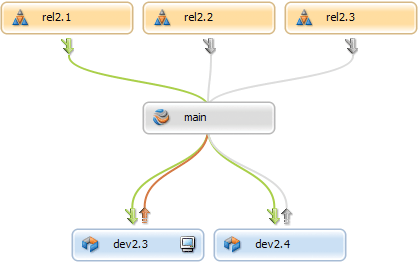 2011.1
Stream Types
‘release’
Highly stable
(merge ‘down’ to parent, copy ‘up’ from parent)
‘mainline’
Stable per your policy
(merge ‘down’ to dev, copy ‘up’ from dev)
(merge ‘down’ from release, copy ‘up’ to release)
‘development’
Unstable
(merge ‘down’ from parent, copy ‘up’ to parent)
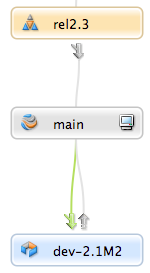 2011.1
[Speaker Notes: Copy ‘up’ to release only when the release line is created or for emergency patches]
Creating a mainline Stream
Requires a streams depot (e.g. //projX)
Create a ‘mainline’ stream spec
p4 stream -t mainline //projX/main
2011.1
Creating a Streams Workspace
Creating a Streams workspace
Run p4 client as normal
Add stream field and name:
	Stream:	//projX/main
The View: field is automatically generated 
user updates are ignored/not saved 

Switching to another stream (updates local files)
p4 client -s -S //projA/dev
2011.1
Populating the mainline
Add files from local file system
dir /s/b/a-d  |  p4 -x – add
p4 reconcile
Or branch from another depot (local or stream depot)
p4 copy -v //src/... //projX/main/...
2011.1
Editing a Stream Spec
p4 stream //projX/main
Stream: 		//projX/main
Update: 		2011/12/07 17:51:56
Access: 		2012/01/04 14:41:06
Owner:  		bruno
Name:   		main
Parent: 		none
Type:   		mainline
Options:		allsubmit/ownersubmit   
					[un]locked  [no]toparent  
					[no]fromparent
Creating a Child Stream
Creating a ‘development’ stream
p4 stream -t development –P  //projX/main //projX/dev
Creating a ‘release’ stream
p4 stream -t release –P  //projX/main //projX/rel
2011.1
Populating a child stream
Switch client workspace to target:
p4 client -s -S //projX/dev bruno.projX.ws 
Populate child stream:
p4 merge -S //projX/dev -r 
		-S maps child to parent 
		-r reverse direction
Submit populated revisions:
p4 submit -d "Branching from mainline"
Populating streams
Populate a child from its parent
p4 populate -S //new/dev -r
		-S maps child to parent 
		-r reverse direction

Populate from an unrelated parent
p4 populate -S //other/main -P //new/main
		-P target stream
Propagating Changes
Propagate changes using:
p4 merge -S <stream>
p4 copy -S <stream>
p4 integ -S <stream>
To merge down from ‘main’ to ‘dev’
p4 merge -S //projX/dev –r
To copy up from ‘dev’ to ‘main’
p4 copy -S //projX/dev
[Speaker Notes: Streams encourages ‘merge down, copy up’]
Listing Streams
List all streams
p4 streams
Restrict list to a specific depot
p4 streams //projX/...
Use ‘-F’ to filter results
p4 streams -F "type=release" //projX/...
New Commands in this Chapter
p4 stream
p4 streams
[Speaker Notes: p4 branch – creates or edits a branch specification.
p4 integ – schedules integrations from one file to another.
p4 filelog -i – lists revisions of a file on the current branch and on the parent branch.]
[Speaker Notes: P4V Demo of Branching and Integration, Part 2
Create a new branch using a filespec
Check your workspace View to make sure you can work in //depot/Jam/CLASS2.0 files.
In the Depot Tree, right click on //depot/Jam/MAIN/... > Integrate...
Select the radio button Specify source and target files
Type a target file path, for example, //depot/Jam/CLASS2.0/... into the Choose target files/folders: field > Integrate > In the Pending Changelists tab, Submit the new files
Perform a selective integration
Make and submit three changes to //depot/Jam/MAIN/src/compile.c
Integrate only the second of the changes to CLASS2.0, using the Limit the range of the integration: > Select the radio button Integrate only revisions between: > select the correct revision > Integrate > Resolve... > Submit
Discuss the integration options
Select any file or folder > Integrate > Advanced Options... and briefly describe the selections.
Rename a file
Right click on Build.com > Rename/Move... > enter Ahouse.com in the New name: field > Submit > Submit
Point out that Build.com no longer displays (unless you have Show Deleted Depot Files turned on)
Right click on Ahouse.com > File History to show the history of the file with the new and old names
Compare how two branches differ
Right click on //depot/Jam/MAIN/src folder > Diff Against...
Browse for the //depot/Jam/CLASS2.0/src folder for the 2nd path.
Select Latest revision for both paths > Diff
Time permitting, Check Out files on both Main and CLASS2.0, make some changes, and use Diff Against... to compare workspace versions of your files.]
Introduction toHelix for Users
Labels
About Labels
Labels vs. Changelist Numbers
Creating a Label
Tagging Files with a Label
Static vs. Automatic Labels
Locking a Label
[Speaker Notes: A Perforce label is a set of tagged file revisions.
Labels provide a method for naming important combinations of files for later reference, for example, to:
group together and distribute a production release of a branch
distribute a set of files to other users
branch from a known set of file revisions
populate a clean build workspace
specify a set of file revisions to be branched for development purposes]
Labels vs. Changelist numbers
User determined file set
Can be changed
Meaningful name
[Speaker Notes: A Perforce label is a set of tagged file revisions.
Labels provide a method for naming important combinations of files for later reference, for example, to:
group together and distribute a production release of a branch
distribute a set of files to other users
branch from a known set of file revisions
populate a clean build workspace
specify a set of file revisions to be branched for development purposes]
Tagging files with a label (static)
p4 tag -l rel1 //depot/Jam/R1.0/...
//depot/Jam/R1.0/svr/jamfile#1 - added
//depot/Jam/R1.0/svr/libsvc.c#3 - added
//depot/Jam/R1.0/svr/libsvc.h#5 - added
//depot/Jam/R1.0/svr/rmtsvc.c#8 - added
//depot/Jam/R1.0/svr/rmtsvc.h#2 - added
//depot/Jam/R1.0/svr/userhelp.c#4 – added
...etc...
[Speaker Notes: p4 tag allows a user to tag files with a label.
The label will be created if it does not exist. 
If a file revision is not specified, the head revision of the file will be tagged with the label (including files deleted at the head revision).
If a revision range is specified, the highest  revision of the file within the range will be tagged with the label.
Use p4 tag -d  to delete files from a label.
File contents are never stored in a label, only the file path and revision number.
This type of label is a static label, with entries in the database for each file name and revision pair tagged with the label. Also in this chapter we discuss automatic labels, where no metadata is stored. It is more efficient to use automatic labels, and least efficient to use static labels.]
Updating a label
Use p4 tag
p4 tag –l rel1 //depot/Jam/MAIN/...@123
Adding/Updating references to files
p4 tag -l rel1 //depot/Jam/MAIN/...
Delete references to files
p4 tag -d –l rel1 //depot/Jam/MAIN/svr/...
[Speaker Notes: The first example of labelsync updates versions of files tagged by a label, or restricts the scope of the label to fewer files than defined in the label view. Files previously tagged by the label which are not present in the client workspace will be untagged with this command.
The implied revision is the one in the client workspace. A specific revision # can be given, to tag that revision # with the label instead of the one in the client workspace (as in the 2nd example, if the client workspace has a revision of key.c other than #7, or does not have the file at all).
To tag a deleted revision with a label, include the explicit revision specification (again as in the 2nd example, if key.c#7 is a deleted revision). You can then list jobs or changes using @label, and the result will include changelists or jobs associated with the deleted files. 
Use p4 labelsync -a -l goodbuild <filespec> to add files to those tagged by the label. No files will be deleted from the label, even if they are not currently in the client workspace.
Use p4 labelsync -d -l goodbuild <filespec> to delete the label from this subset of tagged files, that is, untag the revisions. The label view remains unchanged. To prevent the files from being tagged with the label again, alter the label's View: field, for example, with an exclusionary line.]
Automatic Labels
p4 label Main-build-Apr23_15
Label:   Main-build-Apr23_15
Owner:   bob
Description:
    Build label for development work.
Options:  unlocked noautoreload
Revision:	@30357
View:
  //depot/Jam/MAIN/svr/...
  //depot/Jam/MAIN/api/...
[Speaker Notes: The label view can be used to limit the files which can be tagged by the label.  
A label view can have many lines, and may include exclusionary lines.
p4 tag creates a label spec with a View: field of //depot/...  
If the label exists prior to issuing the p4 tag command, the View: field is taken into account.
When you create the label, the view isn’t used for anything until you tag the files with the label.
Only the owner of a label spec can use it to tag files.]
Unloaded Labels
p4 label Main-build-Apr23_15







p4 tag –l Main-build-Apr23_15 @10357
Label:   Main-build-Apr23_15
Owner:   bob
Description:
    Build label for development work.
Options:  unlocked autoreload
View:
  //depot/Jam/MAIN/svr/...
  //depot/Jam/MAIN/api/...
[Speaker Notes: A label marked “autoreload” does not consume any space]
Using labels
Syncing to it
p4 sync @rel1
p4 sync //depot/Jam/...@rel1
p4 sync @rel1,@rel1
Listing files tagged by it
p4 files @rel1
p4 files //depot/Jam/...@rel1
Locking a Label
p4 label jam1.0
Label:   jam1.0
Owner:   bob
Description:
    Label for Release 1.0 - production
Options:  locked noautoreload
Revision:	@10357
View:
  //depot/Jam/REL1.0/...
[Speaker Notes: The label view can be used to limit the files which can be tagged by the label.  
A label view can have many lines, and may include exclusionary lines.
p4 tag creates a label spec with a View: field of //depot/...  
If the label exists prior to issuing the p4 tag command, the View: field is taken into account.
When you create the label, the view isn’t used for anything until you tag the files with the label.
Only the owner of a label spec can use it to tag files.]
Listing Labels
p4 labels –e "jam-*"
Label jam-1.1.0 2008/01/09 'Created by earl. '
Label jam-2.0.5 2009/01/01 'Created by earl. '
Label jam-2.1.0 2009/05/04 'Created by earl. '
...etc...
p4 labels //depot/Jam/MAIN/... 
Label jam-1.1.0 2008/01/09 'Created by earl. '
Label jam-2.0.5 2009/01/01 'Created by earl. '
Label jam-2.1.0 2009/05/04 'Created by earl. '
...etc... (only static and not unloaded labels)
[Speaker Notes: New with 2008.1, use p4 labels -e <nameFilter> to limit the labels listed to only those matching the case sensitive filter. Wildcards can be used. This flag also works for p4 clients and p4 branches for sites with large amounts of such domain names.
Specify a file pattern to display all the labels by which specific files are tagged. The command can accept a revision range.
Use p4 labels -u <username> to list only labels owned by your user.
New with 2009.1, the -t option will output the date and time of the label instead of just the date.
Note: Automatic labels do not appear in the output of the p4 labels <filespec> command.]
New Commands in this Chapter
p4 tag
p4 label
p4 labels
[Speaker Notes: p4 tag – creates a label specification if it doesn’t exist and ‘tags’ the specified files with the label.
p4 label – creates or edits a label specification.
p4 labelsync – tags files with a label.
p4 sync @labelname – synchronizes a client workspace with the files tagged by the label.
p4 files @labelname – lists files tagged by the label.
p4 labels – displays a list of defined labels.]
[Speaker Notes: P4V Demo of Labels
Create a label and tag some workspace files
Navigate to Jam/MAIN/src in one of the Tree views
Right click on the src folder > Get Revision...  > 
Specify revision using:  > Changelist 618 > Get Revision
File > New > Label... > Key in Label: jam-1.2.0
Select the View tab  > Right click on depot > Remove
Expand the tree and context click on //depot/Jam/MAIN/src/... > Include Tree  > OK
View > Labels
Drag src from the Tree Pane to the jam-1.2.0 label 
Choose Workspace from the Specify revision: pull-down list > Browse.. to bruno_ws > Label 
Show files tagged by a label
Right click on jam-1.2.0 > Show the List of Files
Update a label
Select Jam/MAIN/src in a Tree Pane
Select compile.c and compile.h
Drag the files to the  jam-1.2.0 label > Label  (Note that the default selection is to tag the head revision).
Drag execunix.c to jam-1.2.0 > Remove selected label from files > Label
Retrieve the file revisions tagged with a label
First select Jam/MAIN/src in a Tree Pane > Get Latest Revision
Then select Jam/MAIN/src in a Tree Pane > Get Revision... > Specify revision using: Label > Browse... to and select jam-1.2.0 > OK > Get Revision
Show the labels tagging specific file revisions.
Select Jam/MAIN/src/command.c in a Tree Pane
View > History
Right click on the column headings and select Labels column heading. Note automatic labels do not appear in the File History pane.]
Introduction toHelix for Users
Job Tracking
Job Tracking
Perforce Jobs
Creating a Job
Searching Jobs
Linking Jobs to Changelists
Perforce jobs
Perforce’s defect tracking system
Textual descriptions of unit of work
Can be customized
Can integrate with external defect tracker
[Speaker Notes: A "job" is a textual description of some modifications to be made to a file set.  A job might be a bug description, an enhancement request or a description of some part of new feature development.
An open job represents work that is intended; a changelist represents work done.
The Perforce administrative user can customize the information that appears in your jobs (there’ll be more on this in the Perforce Admin section).
The Perforce Defect Tracking Gateway (P4DTG), currently supports an integration with HP’s Quality Center and Bugzilla. A Software Developer Kit, SDK, is available for use in integrating with other defect tracking systems. 
See our website, www.perforce.com, for a listing of other defect tracker integrations and supported defect tracker versions.]
Creating a job
p4 job
Job job100123 saved.
Job:     new
User:    bob
Status:  open
Date:	    2009/08/01
Description:
    <enter description here>
Job:     new
User:    bob
Status:  open
Date:	    2009/08/01
Description:
	Add buttons to Gizmo space window.
[Speaker Notes: Animation! A mouse click fills in the Description:.
Jobs are database entities with some default attributes:
name
user who created the job, and date modified
description
status: open, closed, or suspended
associated changelists
The fields in the form may be customized and we’ll talk about how later on in the Admin. Section. (All fields in the above job are default fields).
The Description: is a required field, where the user should enter concise and clear information about the bug to be fixed or the enhancement being requested.
When the job is saved, Perforce assigns a sequential job #, for example, job100123.]
Editing an existing job
p4 job job100123
Job:     job100123
User:    bobby
Status:  open
Date:	    2014/08/01
Description:
	Add buttons to Gizmo space window.  Buttons should be mauve or taupe.
[Speaker Notes: Animation! A mouse click fills in the Description:.
Jobs are database entities with some default attributes:
name
user who created the job, and date modified
description
status: open, closed, or suspended
associated changelists
The fields in the form may be customized and we’ll talk about how later on in the Admin. Section. (All fields in the above job are default fields).
The Description: is a required field, where the user should enter concise and clear information about the bug to be fixed or the enhancement being requested.
When the job is saved, Perforce assigns a sequential job #, for example, job100123.]
Listing jobs
p4 jobs
job000001 on 1999/01/19 by aban *closed* 'Add clean uninstall function'
job000002 on 1999/02/28 by aban *closed* 'Need release notes for jam' 
job000003 on 1999/02/28 by leslie *closed* 'Make serialized release'
job000004 on 1999/07/19 by aban *closed* 'Jam port to FreeBSD. '
job000005 on 1999/10/23 by aban *closed* ‘Jam port to SCO. '
...etc...
[Speaker Notes: p4 jobs lists all jobs.
p4 jobs takes the -m flag to limit number of jobs displayed.
p4 jobs takes the -r flag to reverse the order of display.]
Listing fixed jobs against a branch
p4 jobs //depot/Jam/MAIN/src/...
job011001 on 2014/01/23 by tsmith *closed* 'execunix.c blows up on'
job011162 on 2014/03/21 by tsmith *closed* 'MAXLINE on Win can't ac'
job014053 on 2015/01/22 by hjones *closed* 'Jam port to QNX'
[Speaker Notes: p4 jobs [file pattern] – lists jobs linked to submitted changelists that include revisions of files matching the pattern.
Use p4 jobs -i [file pattern] to include revisions of files that were integrated into the files matching the pattern.]
Searching jobs
p4 jobs -e "filter email"
p4 jobs -e "status|email"
p4 jobs -e "status=open user=edk"
p4 jobs -e "date>=2014/07/14"
p4 jobs -e "description=filter*"
p4 jobs -e "doesn't return zero"
[Speaker Notes: Add a “jobview,” as in the above examples, to search the existing jobs database, to determine whether a bug has already been reported or a feature requested, and avoid opening duplicate jobs.
A space in the search criteria implies "and"; "&" can be used also. Other Boolean operators may also be used. See the p4 jobs “Job Views” section in the Perforce Command Reference for a complete list.
If searching for a single word, you do not need quotes.
The ‘*’ wildcard can be used. The example search string “description=filter*” matches all jobs with the word “filter”, “filtering”, “filtered”, etc., anywhere in the “description” field. Using a wildcard locks the jobs index table longer than a whole-word search.
Only searching individual words, not phrases, is supported.
Alphanumeric text and white space-separated words can be searched for, so words with embedded punctuation can be matched. 
Characters which are normally jobs search expression characters (=^&|()<>) should be escaped with a '\' character.]
Setting a job view
p4 user
User:	bob
Email:	bob@caniche.com
Update:	2008/08/09 13:45:59
Access:	2010/06/07 16:45:05
FullName:	Bob Everly
JobView:	user=bob status=open
[Speaker Notes: Jobs are database entities with some default attributes:
name
user who created the job, and date modified
description
status: open, closed, or suspended
associated changelists
The fields in the form may be customized and we’ll talk about how later on in the Admin. Section. (All fields in the above job are default fields).
The Description: is a required field, where the user should enter concise and clear information about the bug to be fixed or the enhancement being requested.
When the job is saved, Perforce assigns a sequential job #, for example, job100123.]
Linking jobs to changelists
Link changelist and job
p4 fix –c changenum jobname
Submit sets job status to fixStatus
Override using p4 submit –s status
[Speaker Notes: Jobs can also be linked to numbered changelists manually with the p4 fix -c <changelist#  jobname> command (not to the default changelist).
When a job is linked to a changelist, its Status: is automatically set to “closed” by default once the changelist is submitted –  even if “closed” is no longer listed as a valid status in the jobspec. Use p4 fix -s <status> to set the Status: to some other value. New with 2008.1, administrators can choose a value other than “closed” for the default fix status value upon submit.
Use p4 change -s to set a job Status: value within a pending changelist. The default status is “ignore,” which can be replaced with any valid job Status: value. When the changelist is submitted, listed jobs’ statuses will be changed to the specified value. 
If the Status: field is deleted from the jobspec, then nothing will happen to the job when associated changelists are submitted.
New with 2007.2, in addition to updating a changelist’s description, the p4 change -u <changelist #> command can be used to add jobs to a submitted changelist.]
Job fix reporting
Which changelists fixed a job?
	p4 fixes -j jobname
Which jobs were fixed by a changelist?
	p4 fixes -c changenum
Same output for both
p4 fixes -j job001234 or p4 fixes -c 12345
 job001234 fixed by change 12345 on 2015/01/22 by bobby@esau
[Speaker Notes: If jobs are linked to changelists, users can look at jobs to see what changelists fixed them; and look at changelists to see what jobs they fixed]
New Commands in this Chapter
p4 job
p4 jobs
p4 user
p4 fix
p4 fixes
[Speaker Notes: p4 job – creates or edits a job specification
p4 jobs – displays a list of jobs
p4 user – creates or edits a user specification
p4 fix – associates a given job with a given changelist number
p4 fixes – lists which changelists fix a given job p4 fixes -c, or which jobs are fixed by a given changelist p4 fixes –j.]
[Speaker Notes: P4V Demo of Job Tracking

Create a job
File > New > Job...
Enter a Description: > OK
Add a job when submitting a changelist
Check Out a file > Submit... > Expand the Link Jobs to changelist option > Browse... > Select job100001 > OK 
Point out the Job status upon submit: pull-down list
Submit
Automatically add jobs to the default changelist when submitting
Connection > Edit Current User
Enter into the Job View: field ‘status=open’ > OK
View > Refresh All to display jobs potentially linked to the default changelist
Check out a file > Submit... > Enter a Description: > Checkmark a job to close > Submit
Add a job to a submitted changelist
View > Submitted Changelists > Context click on a changelist > Edit Submitted Changelist <nnn>  
Browse... for a job, select a job name > OK > OK  
What jobs have been fixed?
Select the Jobs tab  > View > Refresh All  to display changed jobs
Double-click on the job you just fixed. The linked changelist will appear at the bottom of the job.
Filtering jobs
In the Jobs tab type “NT” in the Keywords: combo box at the top of the list of jobs  > Filter
Replace “NT” with “NT can’t” >  Enter
Click on the  to clear the Keywords: combo box to see all the jobs again.]
Introduction toHelix for Users
DVCS Quick Tour
What is DVCS?
Distributed
Version
Control
System
What does DVCS offer?
Local experimentation or development
Offline commits (train, plane, behind firewalls, etc.)
Immediately available local repository
Wide variety of workflows available
DVCS architecture
Push/fetch protocol
Fast & built for large data sets
Easily move content and metadata
Between servers and peers
Relocate content
Part of push/fetch process
History and changes tracked
As with other Helix Server operations
Security / access controls
Shared Repository
Developer Repository
Developer Repository
Developer Repository
Push
Fetch
Some DVCS workflows
Solo work
User who does not want or need to share with anyone
Work disconnected
Continue working with the system without direct access to master server
Pull from master
Content is distributed to 3rd parties, groups, etc. from a central source
Cross trust collaboration
Users never connect to the network but share data via zip files.
p4 init – Create personal repository
p4 init - Creates a new personal repository
Single command
p4d executable must be in path
Attempts to discover proper configuration
Case sensitivity
Unicode
Copies no data from any server it discovers
No p4d process runs!
p4 init – Create personal repository
p4 init – with discovery:





p4 init specifying case handling
$ p4 init
Matching server configuration from 'p4svr.perforce.com:1666':
case-sensitive (-C0), non-unicode (-n)
Server reb-dvcs-1431105951 saved.
$ p4 init -C0
Server reb-dvcs-1431108157 saved.
p4 info – results!
$ p4 info
User name: reb
Client name: reb-dvcs-1431108157
Client root: /home/reb/xyzzy
Client stream: //stream/main
Current directory: /home/reb/xyzzy
Peer address: unknown
Client address: unknown
Server address: personal server created by 'init'
Server root: /home/reb/xyzzy/.p4root
Server date: 2015/05/08 14:15:39 -0400 EDT
Server uptime: 00:00:00
Server version: P4D/LINUX26X86_64/2015.1/1028542 (2015/03/20)
ServerID: reb-dvcs-1431108157
Server license: none
Case Handling: sensitive
p4 init – results!
Server environment set up and ready to use


Full local Helix Server (p4d)installation




No user-serviceable parts inside!
$ ls -a
.  ..  .p4config  .p4ignore  .p4root
$ ls .p4root
Backups     db.archmap    db.bodtext  db.change   db.changex
db.config   db.counters   db.depot    db.desc     db.domain
db.excl     db.fix        db.fixrev   db.group    db.groupx
db.have     db.have.rp    db.integ    db.integed  db.integtx
db.ixtext   db.jnlack     db.job      db.label    db.locks
db.logger   db.message    db.monitor  db.nameval  db.property
...
[Speaker Notes: This slide is best skipped as we’d rather not tempt people into playing with the db.* files…

.p4config contains configuration variables with good defaults
.p4ingnore – set with a good set of defaults]
Use instantly
Server environment set up and ready to use


Full local Helix Server installation
$ echo "This is a test" > file.txt
$ p4 status
file.txt - reconcile to add //stream/main/file.txt#1
$ p4 reconcile
//stream/main/file.txt#1 - opened for add
$ p4 submit -d "Add our first file"
Submitting change 1.
Locking 1 files ...
add //stream/main/file.txt#1
Change 1 submitted.
$
Easily create and use additional branches
p4 switch
Shows current branch
Easily create and switch between branches


Full local Helix Server installation
$ p4 switch
main
$ echo "Hello world!" > helloworld.py
$ p4 switch -c dev
dev
$ p4 switch -l
dev *
Main
$
Easily create and use additional branches
Lightweight branching takes care of your workspace
New file helloworld.py was created in main branch
Switch back to access that workspace
$ ls
file.txt
$ p4 switch main
$ ls
file.txt  helloworld.py
$
[Speaker Notes: Helix saves your work when switching between branches
- Lightweight in-place branching]
p4 init vs. p4 clone
p4 init
Initialize a new personal (local) Helix Server
Server initialized with no data in it

p4 clone
Create a new local Helix Server from a remote server
Desired portion of remote servers contents copied locally
Clone from existing repository
p4 clone









Use p4 clone’s  -m flag to limit the number of revisions copied
$ mkdir talkhouse && cd talkhouse
$ p4 clone -p 1492 -f //depot/Talkhouse/main-dev/...
Server reb-dvcs-1431436869 saved.
Cloning from '1492'...
fetch load revisions 339 finishing
fetch load integrations 670 finishing
check files 100% finishing
fetch archives 100% finishing
commit revisions 100% finishing
sync 321 finishing
18 change(s) containing a total of 339 file revision(s) were …fetched.
$ p4 remotes
origin 1492 'auto-generated from clone command '
Connecting to remote repos
p4 remote
Describes the shared server your server cooperates with
Remote spec with
RemoteID	– Identifier of the remnote
Address:	– P4PORT use by the remote server
Lastfetch	– Last changelist that was fetched
LastPush 	– Last changelist that was pushed
DepotMap:	– Mappings between local and remote files
p4 remotes
Displays a list of remote specifications
Remote spec
RemoteID:       origin
Address:        1492
Owner:  reb
Options:        unlocked nocompress
Update: 2015/05/12 06:25:02
Access: 2015/05/15 16:29:47
Description:
        auto-generated from clone command

LastFetch:      4554
LastPush:       877
DepotMap:
        //stream/main/... //depot/Talkhouse/main-dev/...
[Speaker Notes: Defines relationship between repositories

This is the spec that was created automatically by the clone command!]
Make some changes… and push back
Edit files, submit to local workspace, push!
$ p4 reconcile
//stream/main/build/build.xml#1 - opened for edit
//stream/main/build/build.properties#1 - opened for edit
$ p4 submit -d "Changed build scripts"
Submitting change 877.
Locking 2 files ...
edit //stream/main/build/build.properties#2
edit //stream/main/build/build.xml#2
Change 877 submitted.
$ p4 push
1 change(s) containing a total of 2 file revision(s) were successfully pushed
$ p4 -p 1492 changes -m 1
Change 12106 on 2015/05/08 by reb@reb-dvcs-1431437102 'Changed build scripts'
[Speaker Notes: See changes reflected in P4V]
DVCS commands
p4 init	- Create a new personal server
p4 clone	- Clone a new personal server from shared server
p4 remote	- Define a connection to a shared server
p4 fetch	- Copy files from shared server to personal server
p4 push	- Copy files from personal server to shared server
p4 switch	- Switch to new stream, optionally creating it
p4 unsubmit - Unsubmit a change, leaving the work in a shelf
p4 resubmit - Resubmit unsubmitted changes
Finally...
Visit Perforce
	http://www.perforce.com/

and the Perforce Workshop
	https://workshop.perforce.com

for current listings of available software
Perforce Highlights
FAST

Easy to learn
Superior technical support
Cross-platform compatibility
Atomic change transactions
Powerful integration algorithm
The End
All Perforce manuals and technical notes are available at www.perforce.com.

Report problems and get technical help from support@perforce.com.

Share tips and ideas with other users on 
http://forums.perforce.com